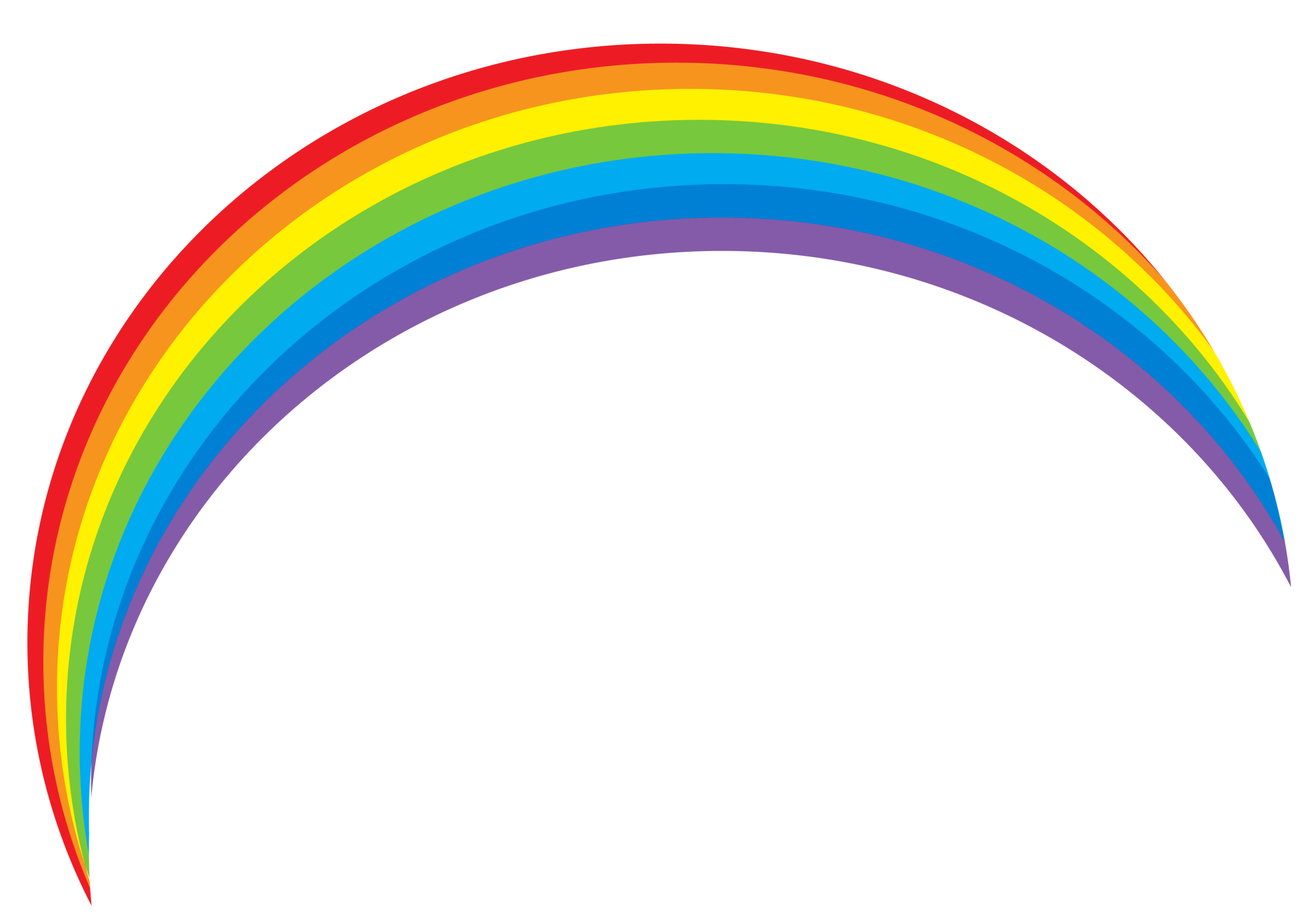 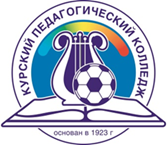 Волонтёрский  проект
«РАДУГА»
Участники:
студенты 3Б, 1В и 2В группы
(специальность 44.02.02
Преподавание в начальных классах)
ОБПОУ «Курский педагогический
колледж»
Руководители:
Давыдова И.И., Морозова Н.В.,
Савченко И.В.
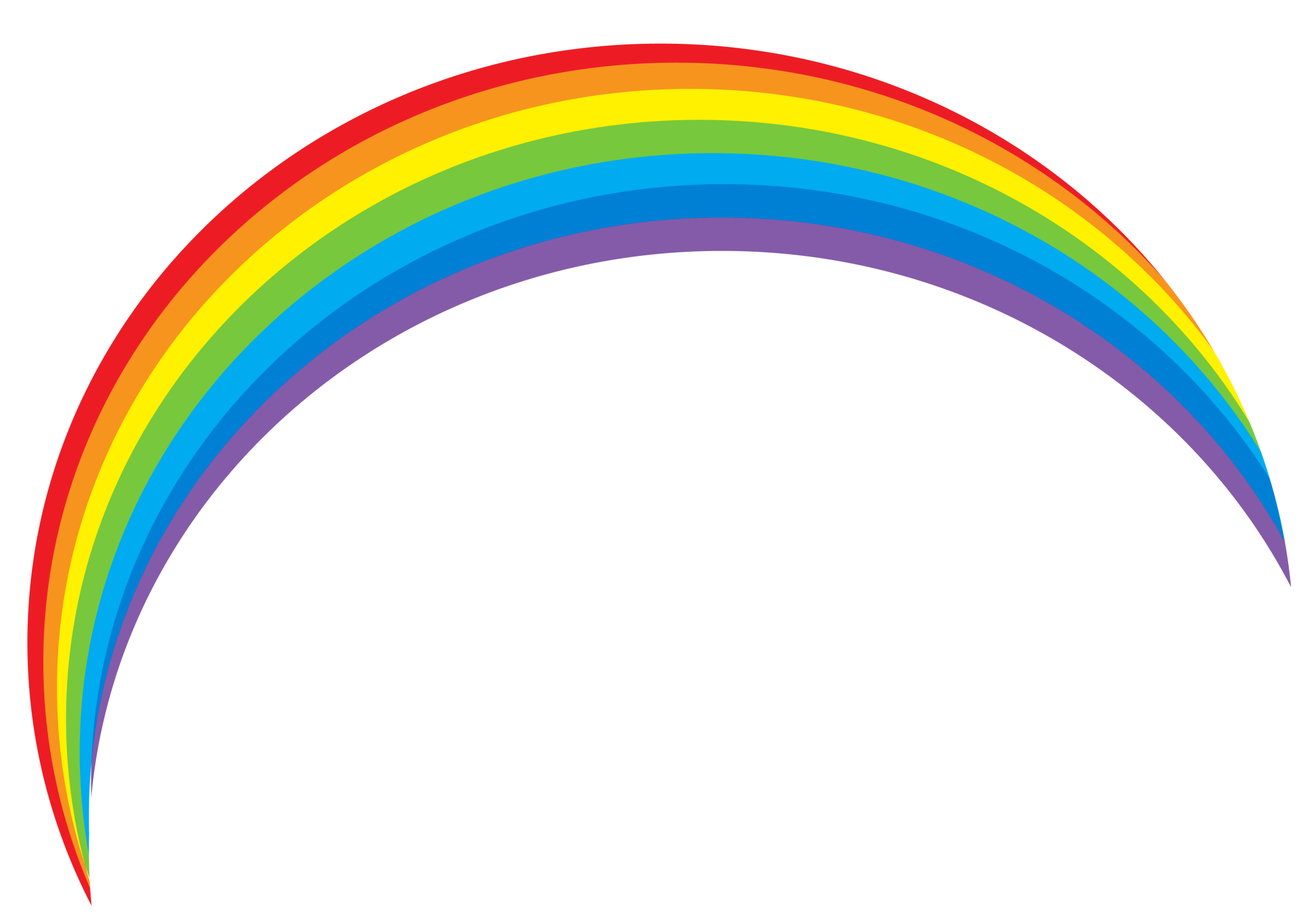 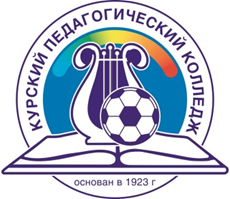 «Чтобы поверить в добро, надо начать делать его»Л.Н. Толстой
«РАДУГА»
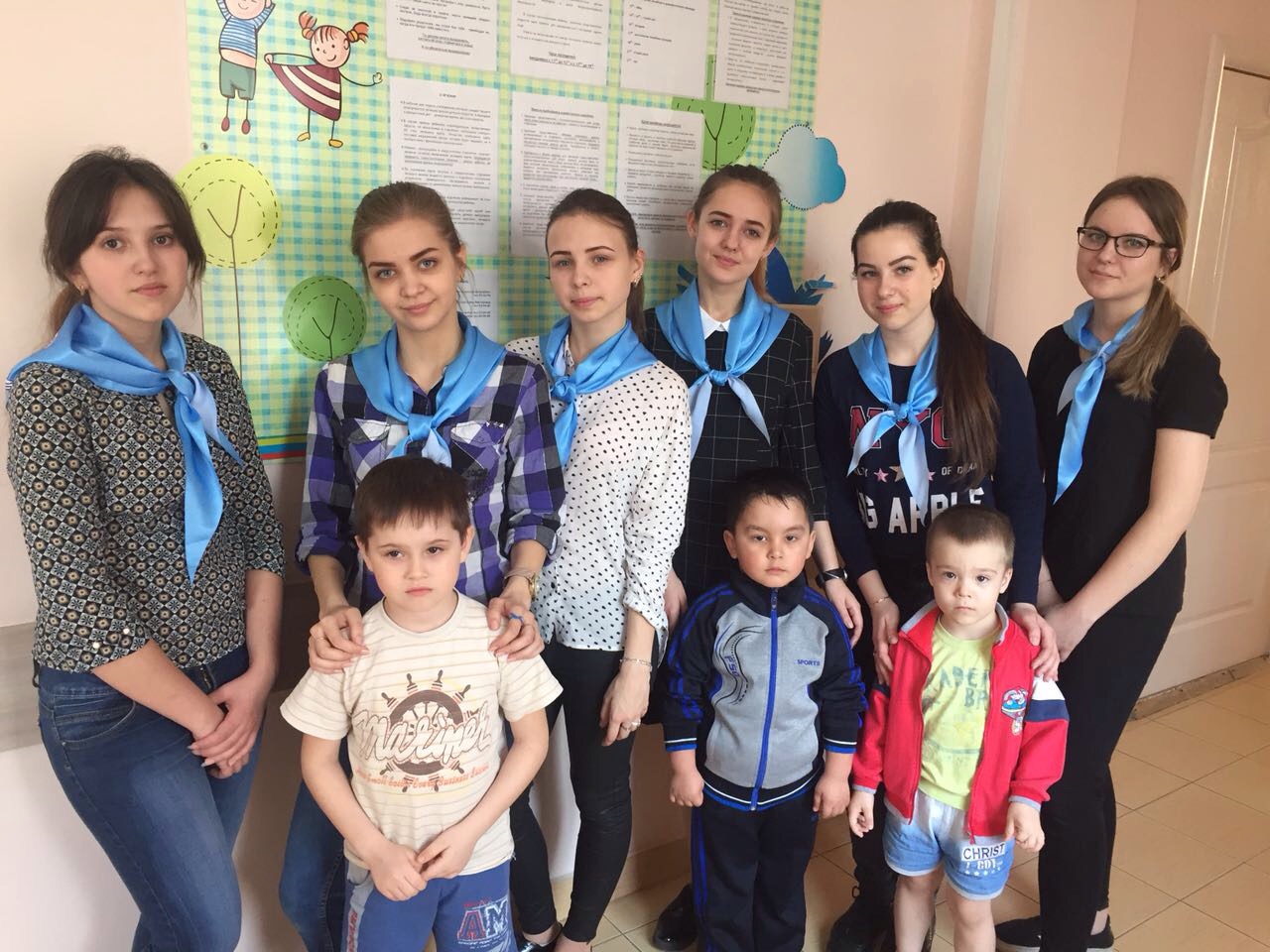 2018 – год добровольца (волонтёра)
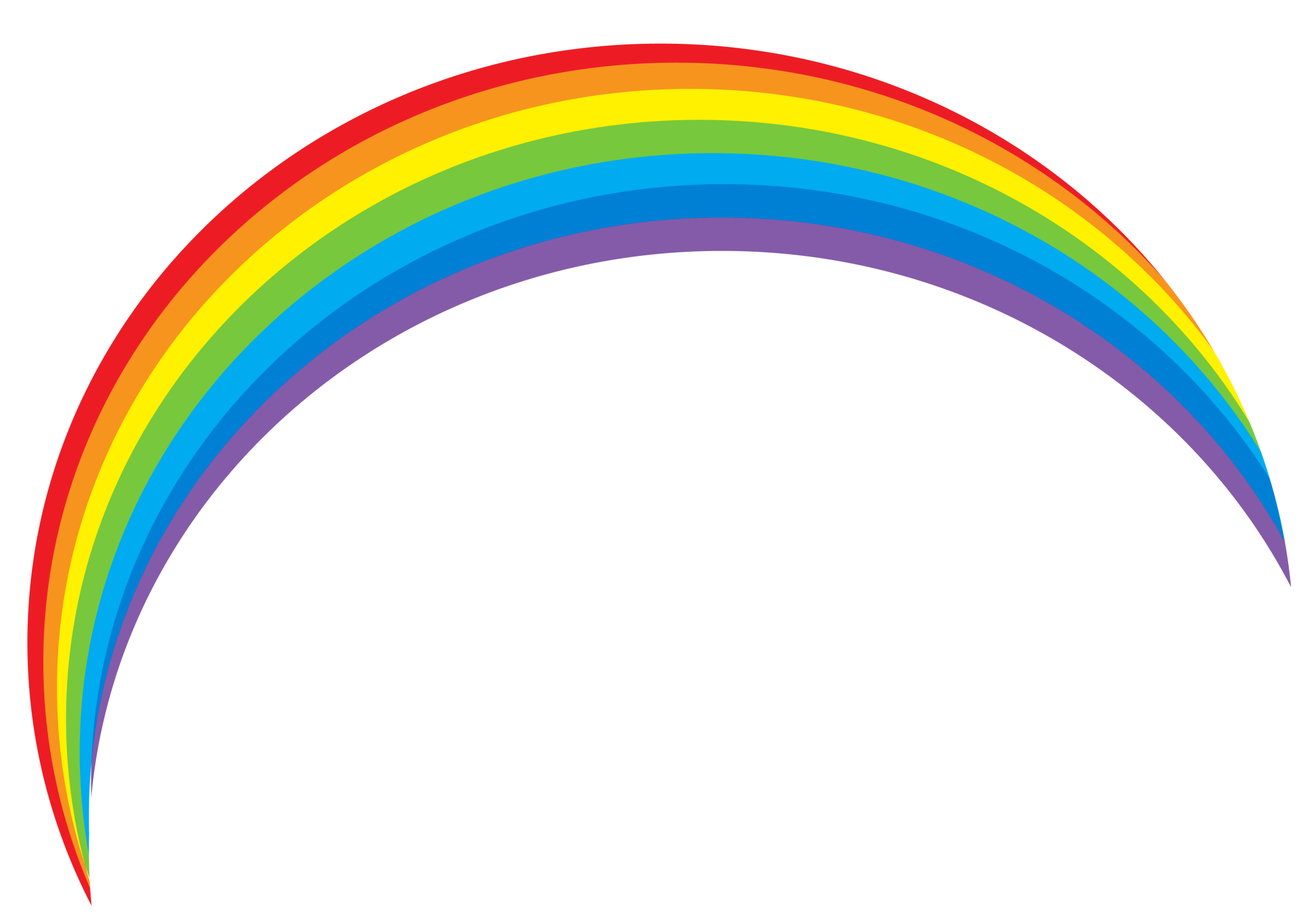 «РАДУГА»
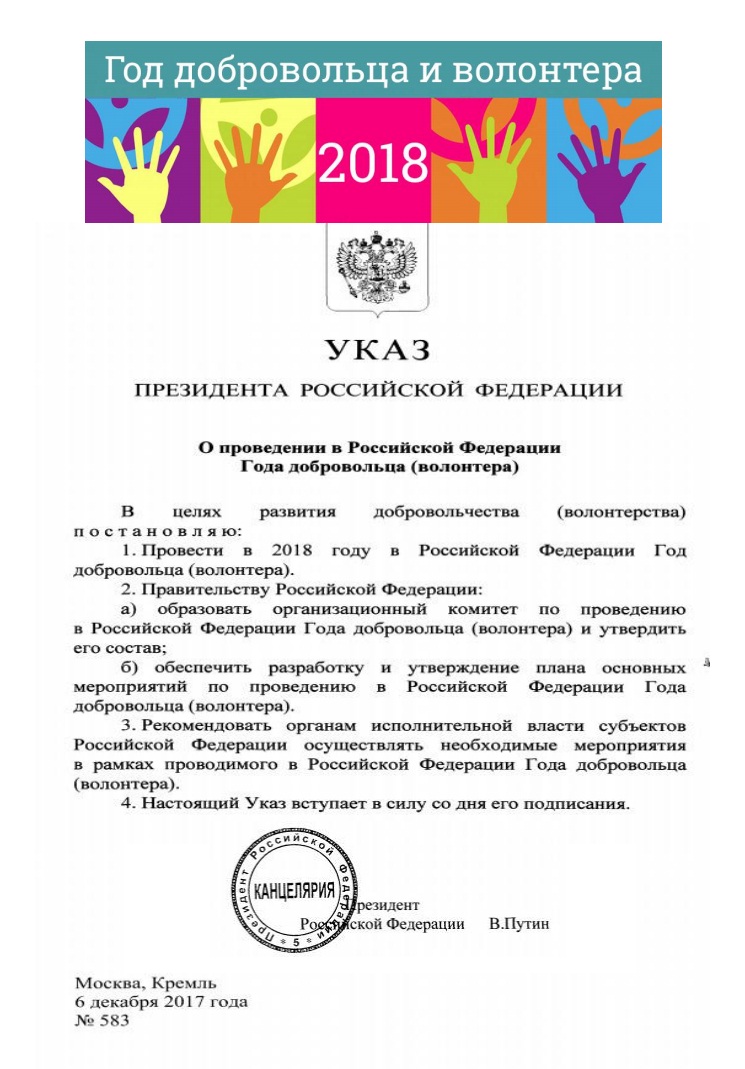 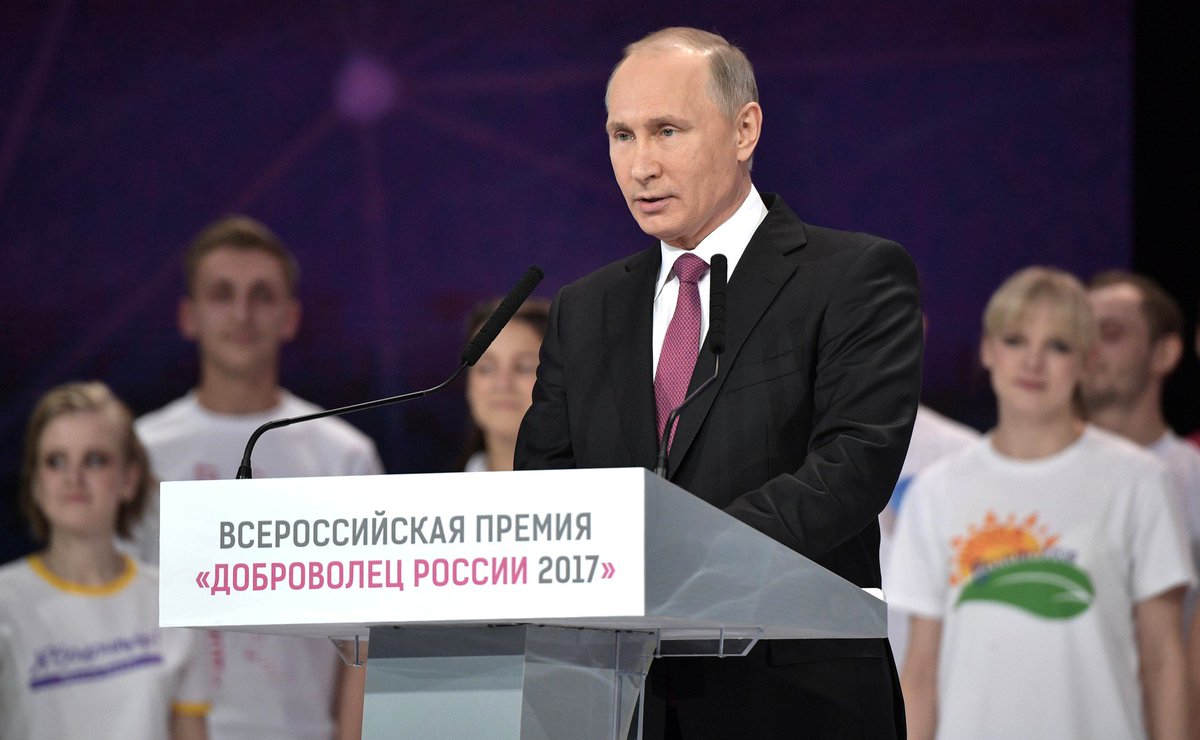 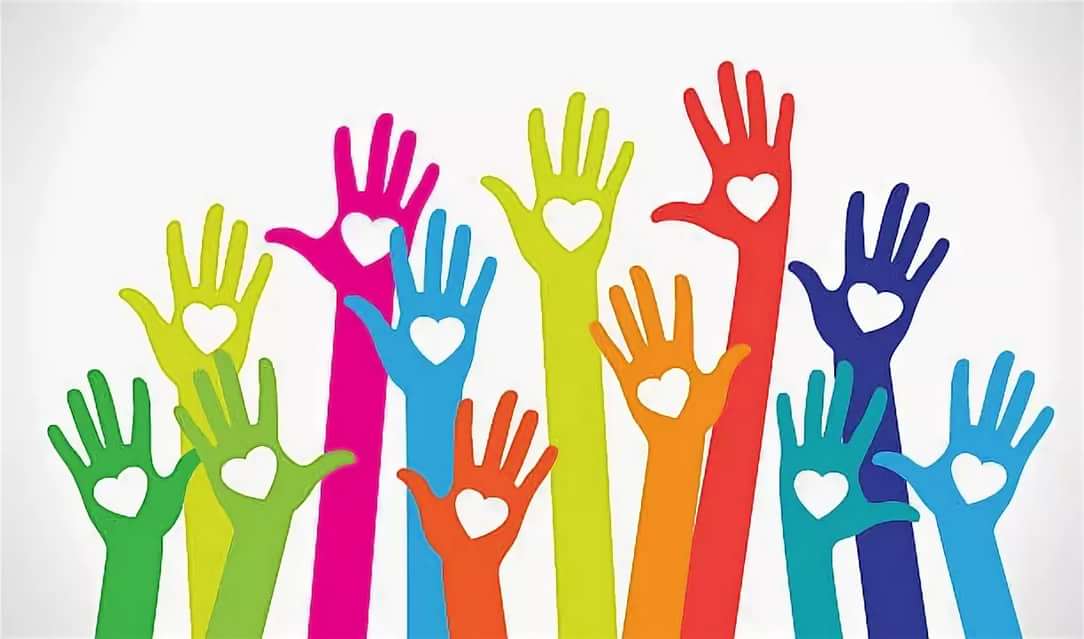 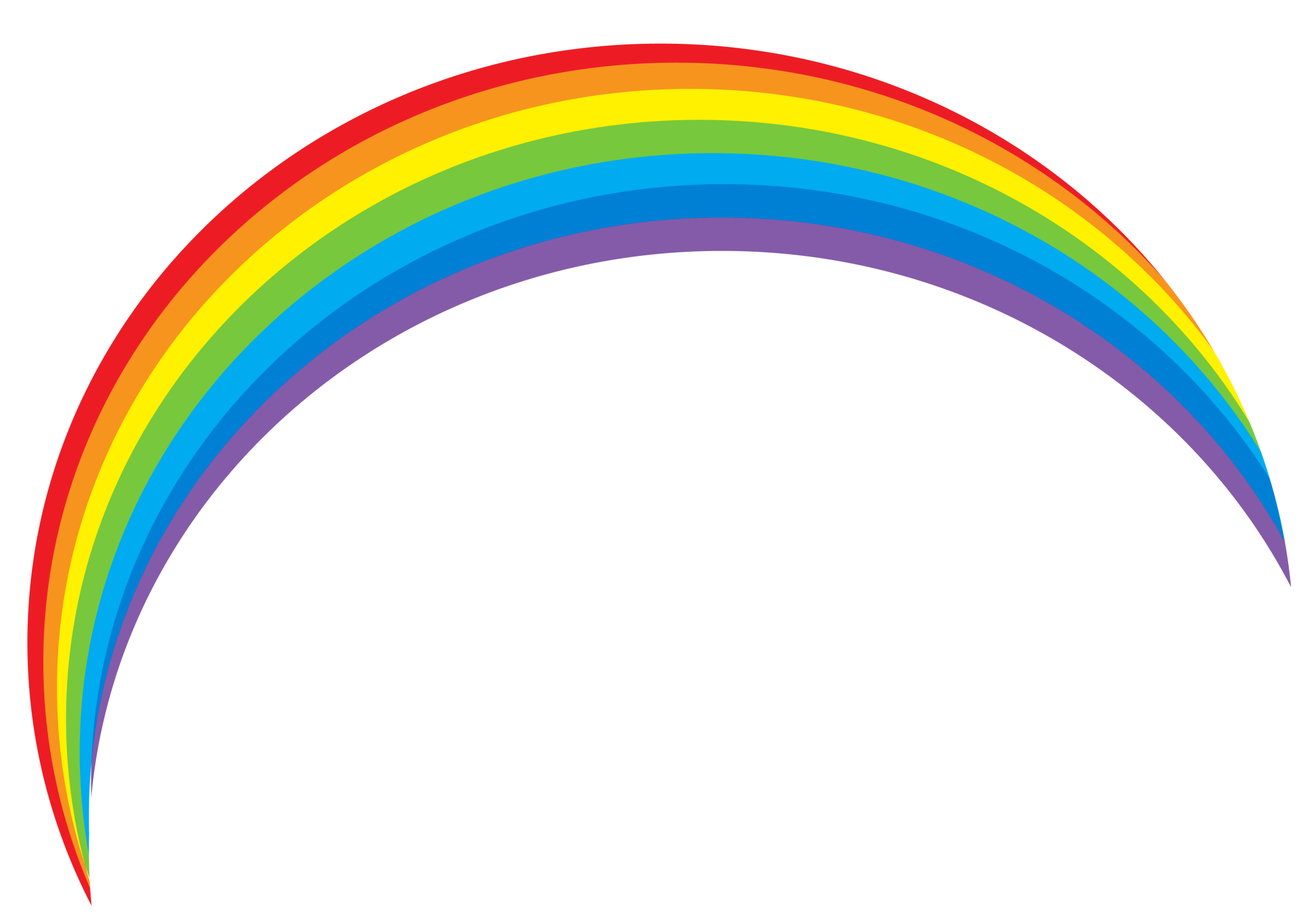 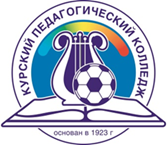 «РАДУГА»
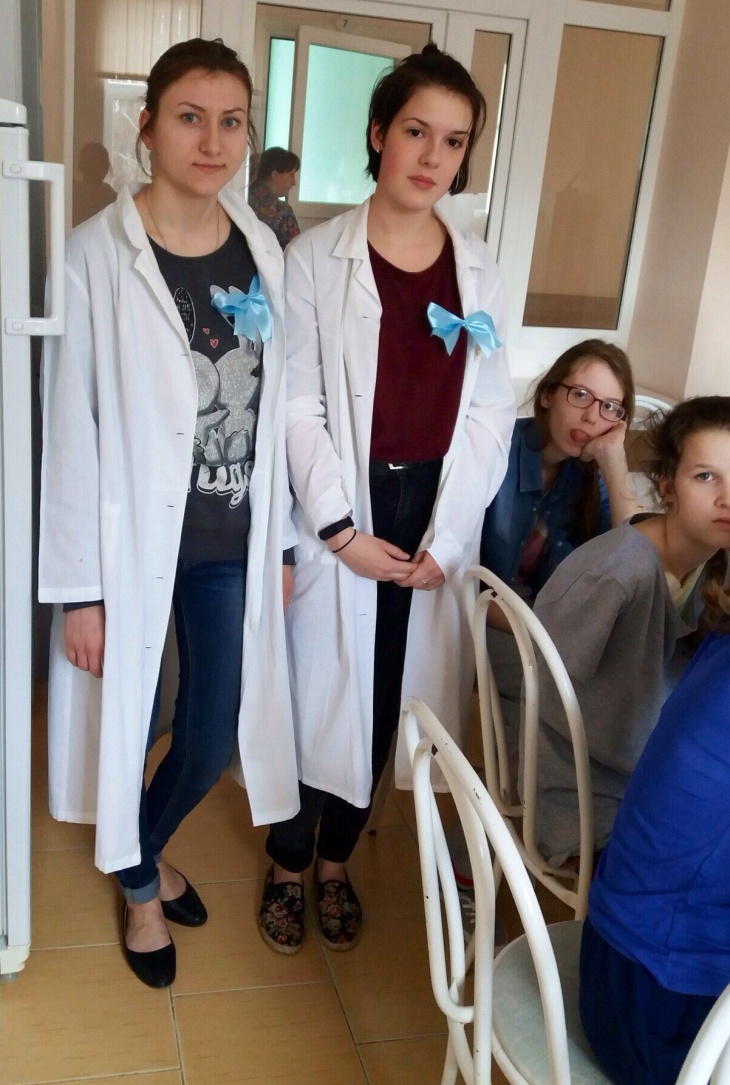 Актуальность и важность проекта обусловлена тем, что в современных условиях волонтЁрство является одной из основных форм проявления социальной активности граждан во всем мире.
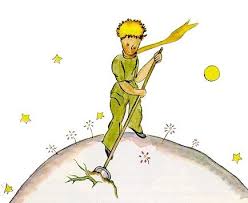 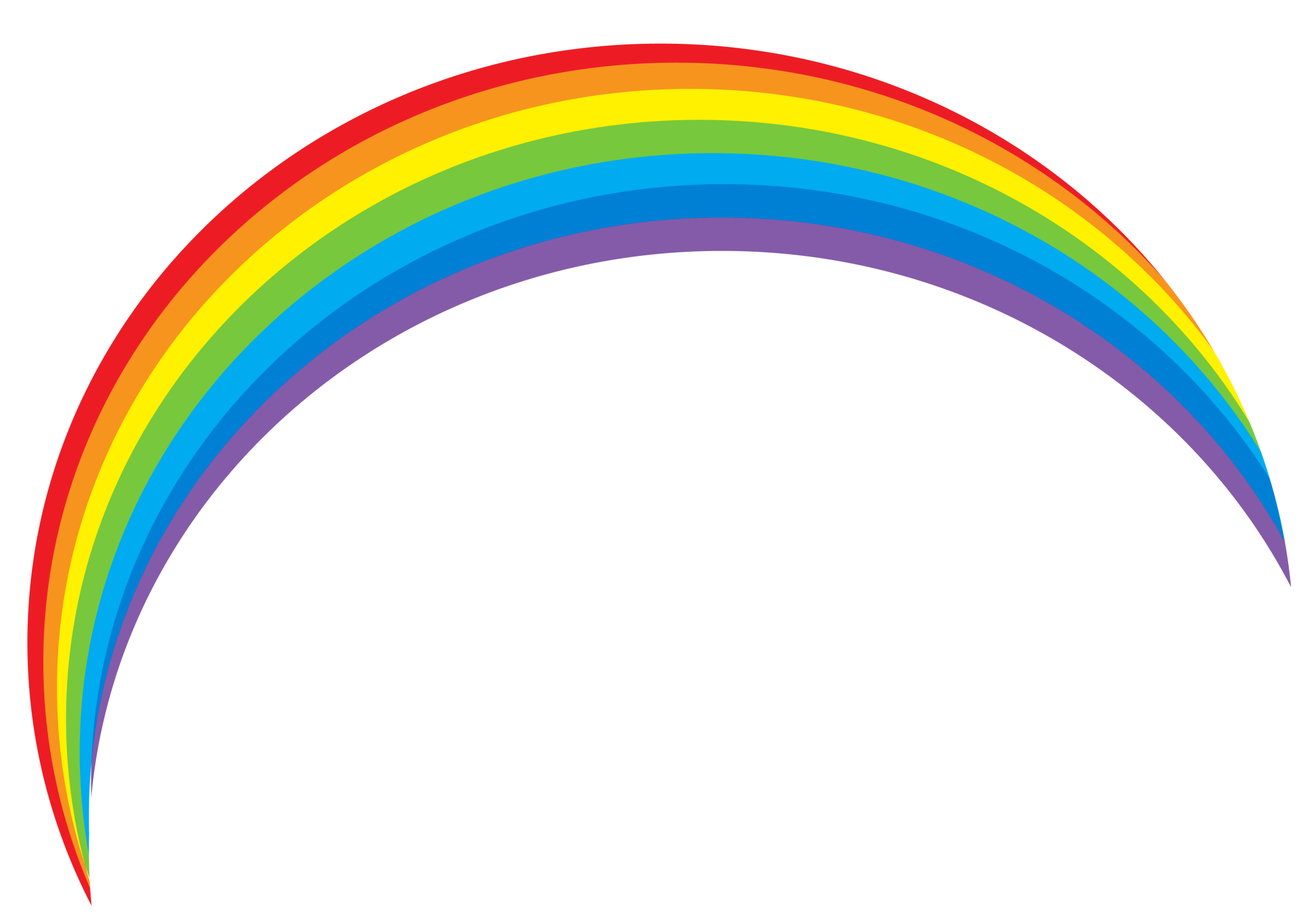 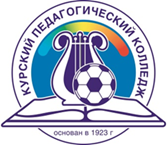 «РАДУГА»
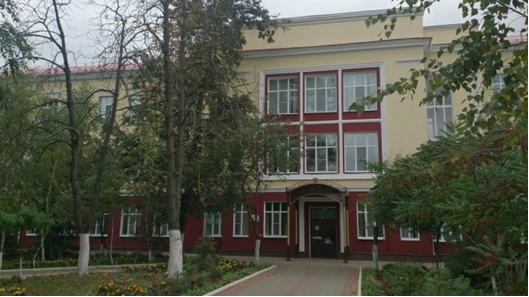 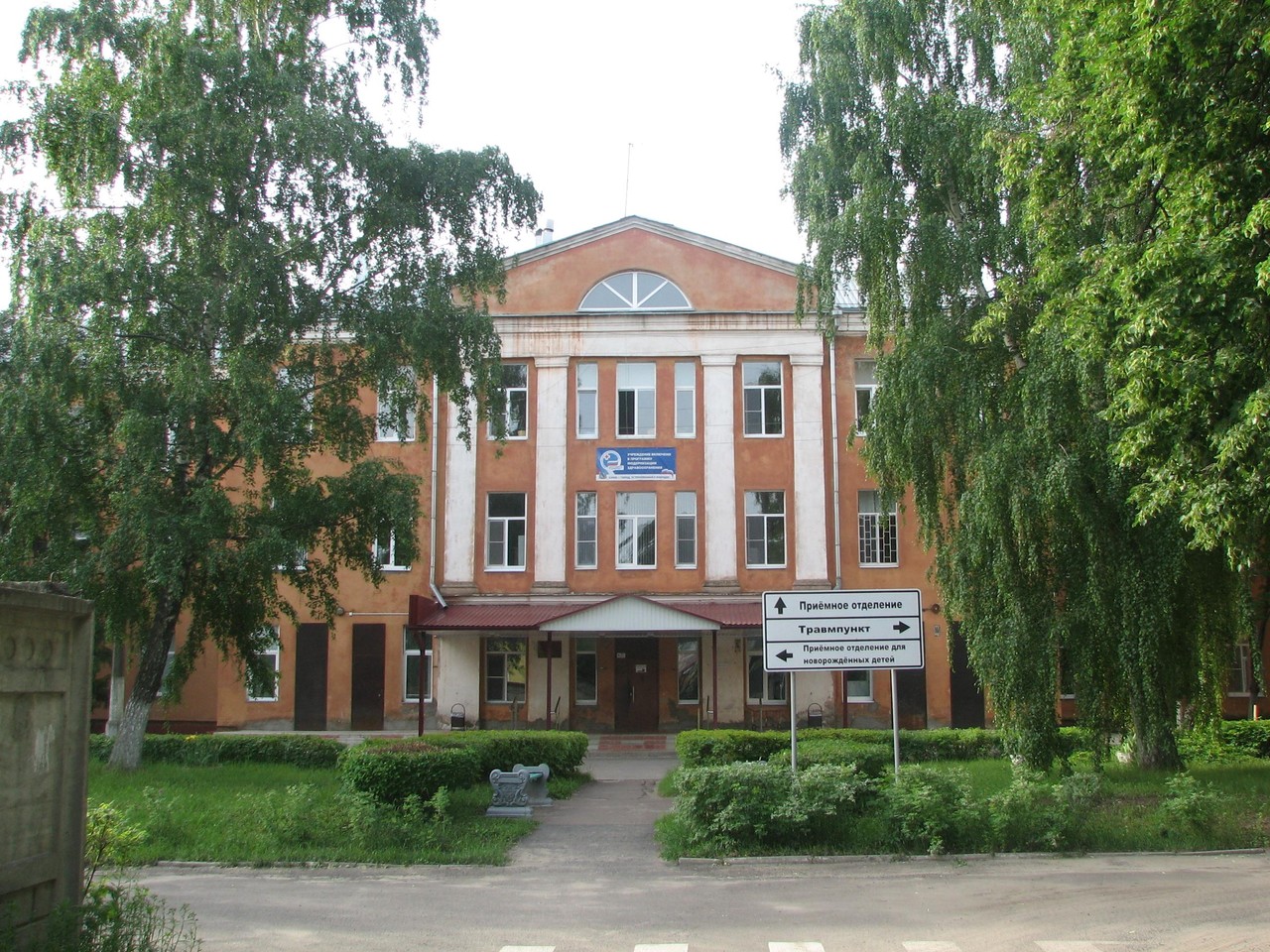 В 2016 году администрация  ОБУЗ «Курская областная детская больница № 2» обратилась к руководству «Курского педагогического колледжа» с просьбой помочь  сделать пребывание детей и родителей в больнице менее травматичным.
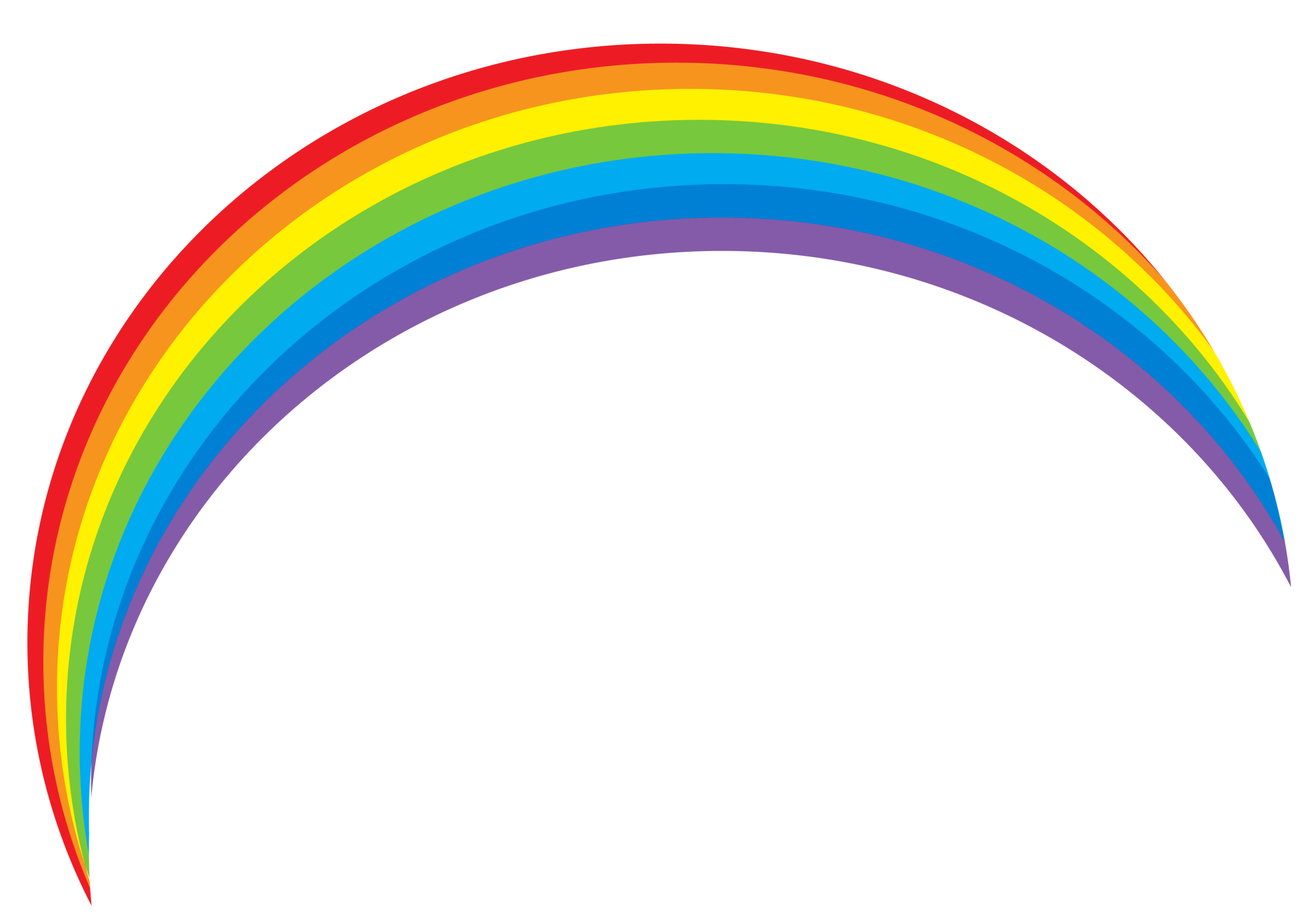 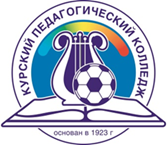 Дети, находящиеся на лечении в хирургическом отделении, родом не только из Курска, но и из Курской области, и некоторые из них проводят целые месяцы вдали от своих родных.
«РАДУГА»
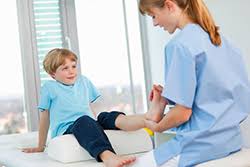 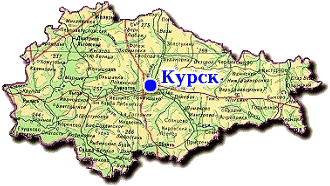 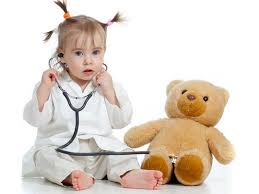 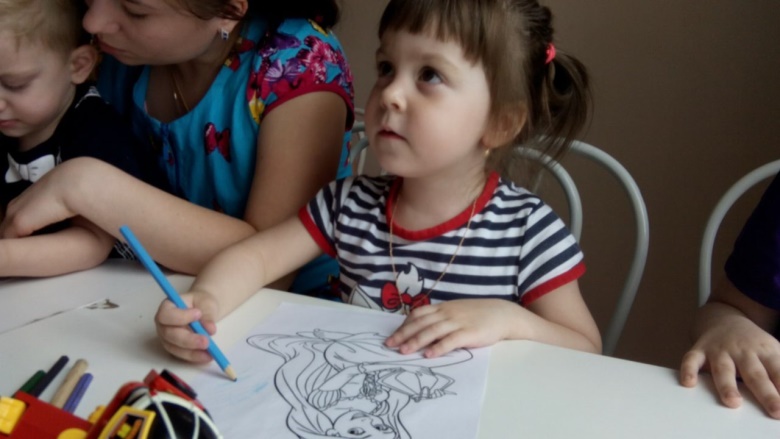 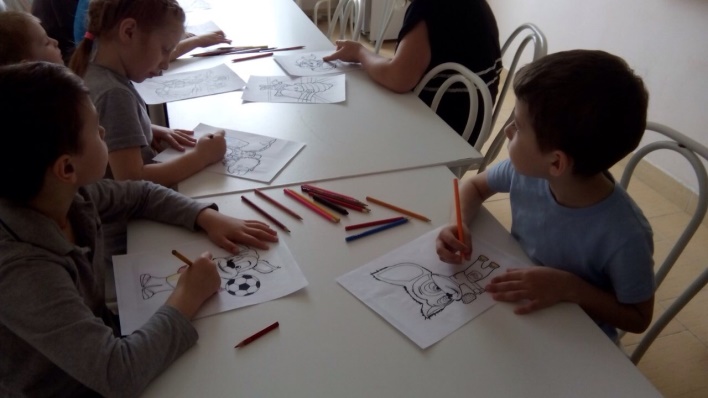 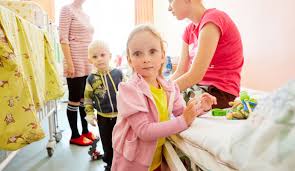 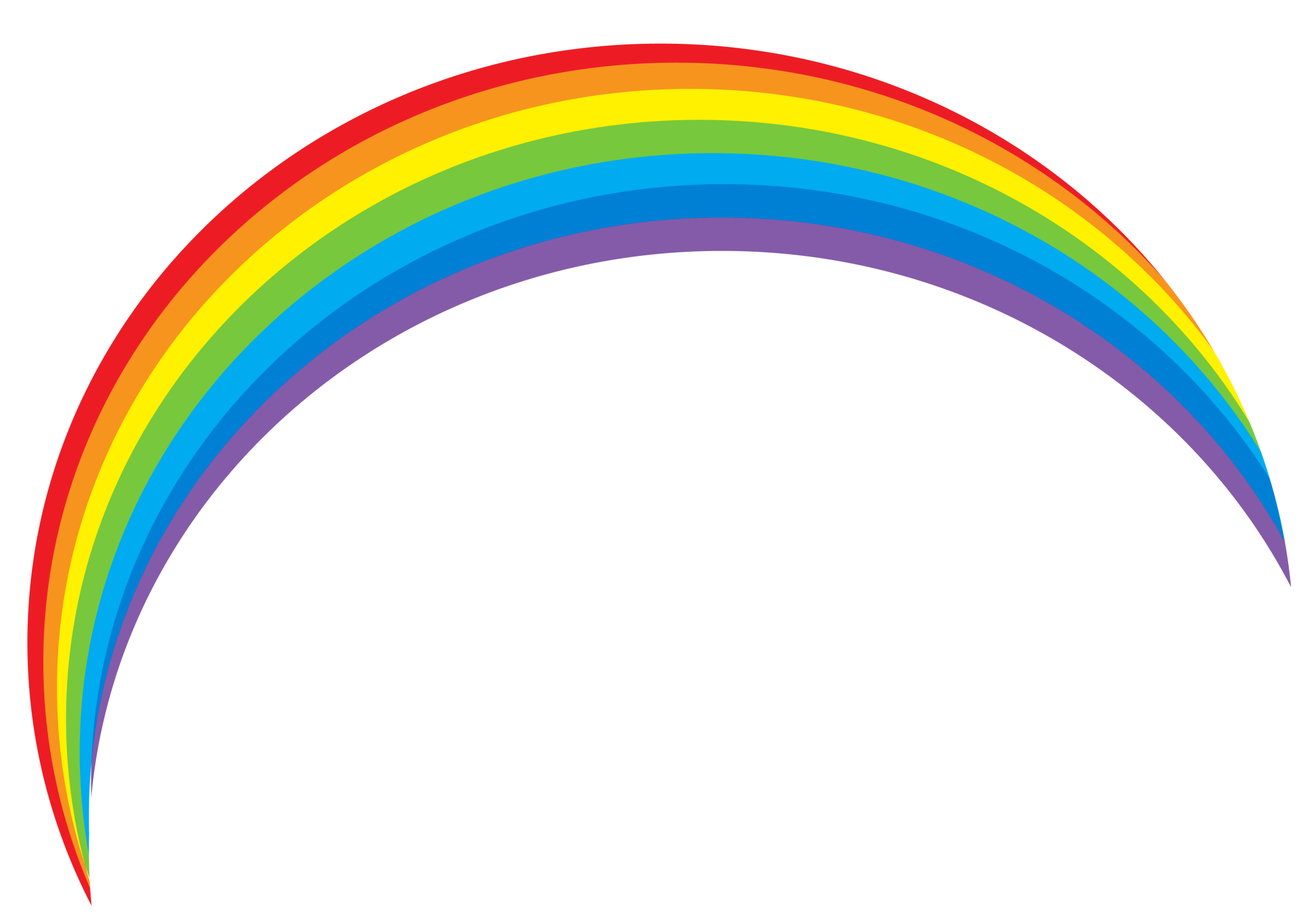 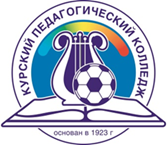 «РАДУГА»
Маленькие пациенты особенно нуждаются в поддержке. Одному решить эту задачу сложно, но коллективу добровольцев – вполне возможно.
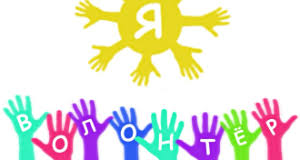 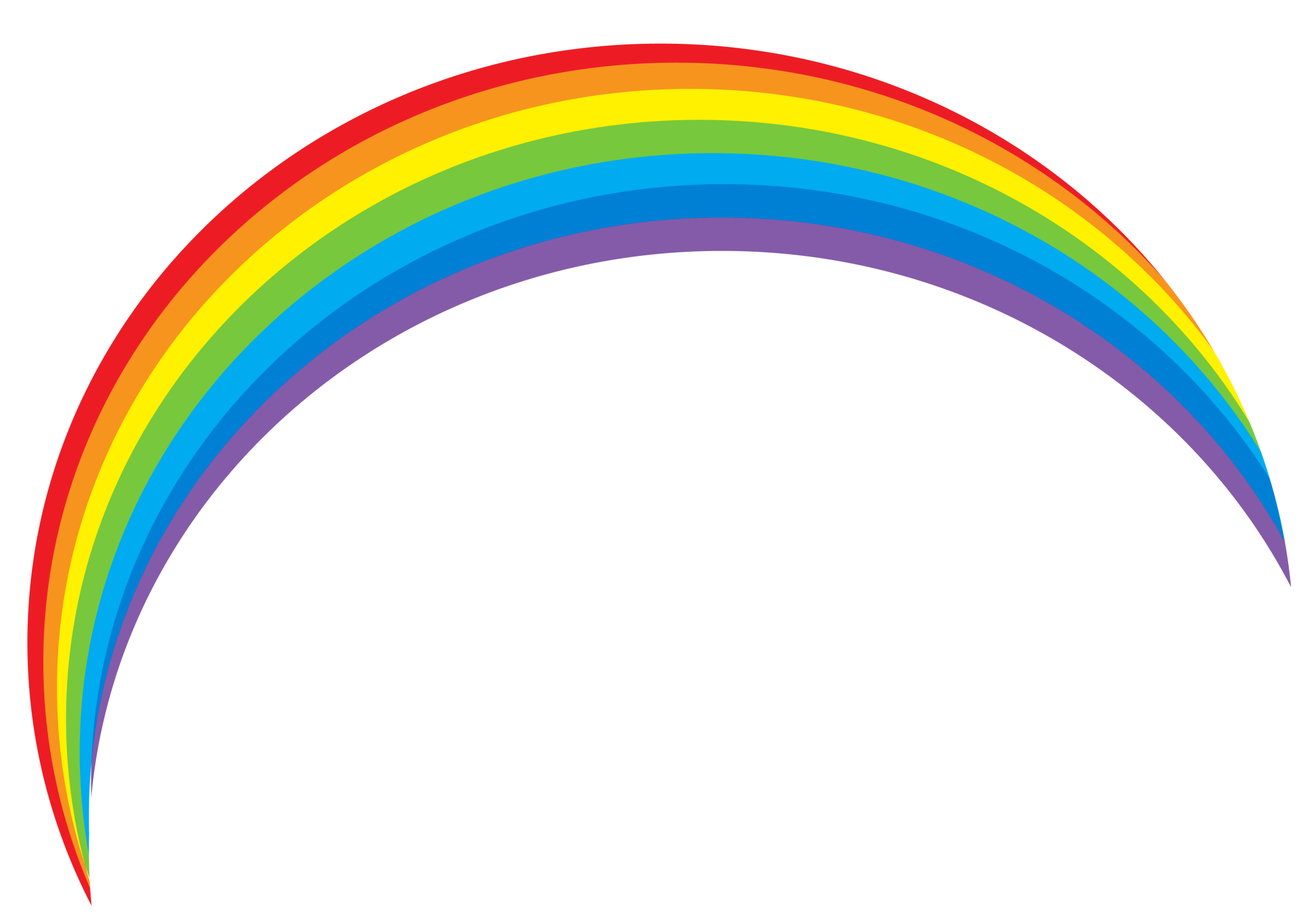 Студенты Курского педагогического колледжа организовали волонтерское движение под названием «РАДУГА»
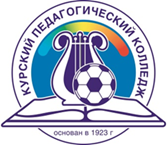 «РАДУГА»
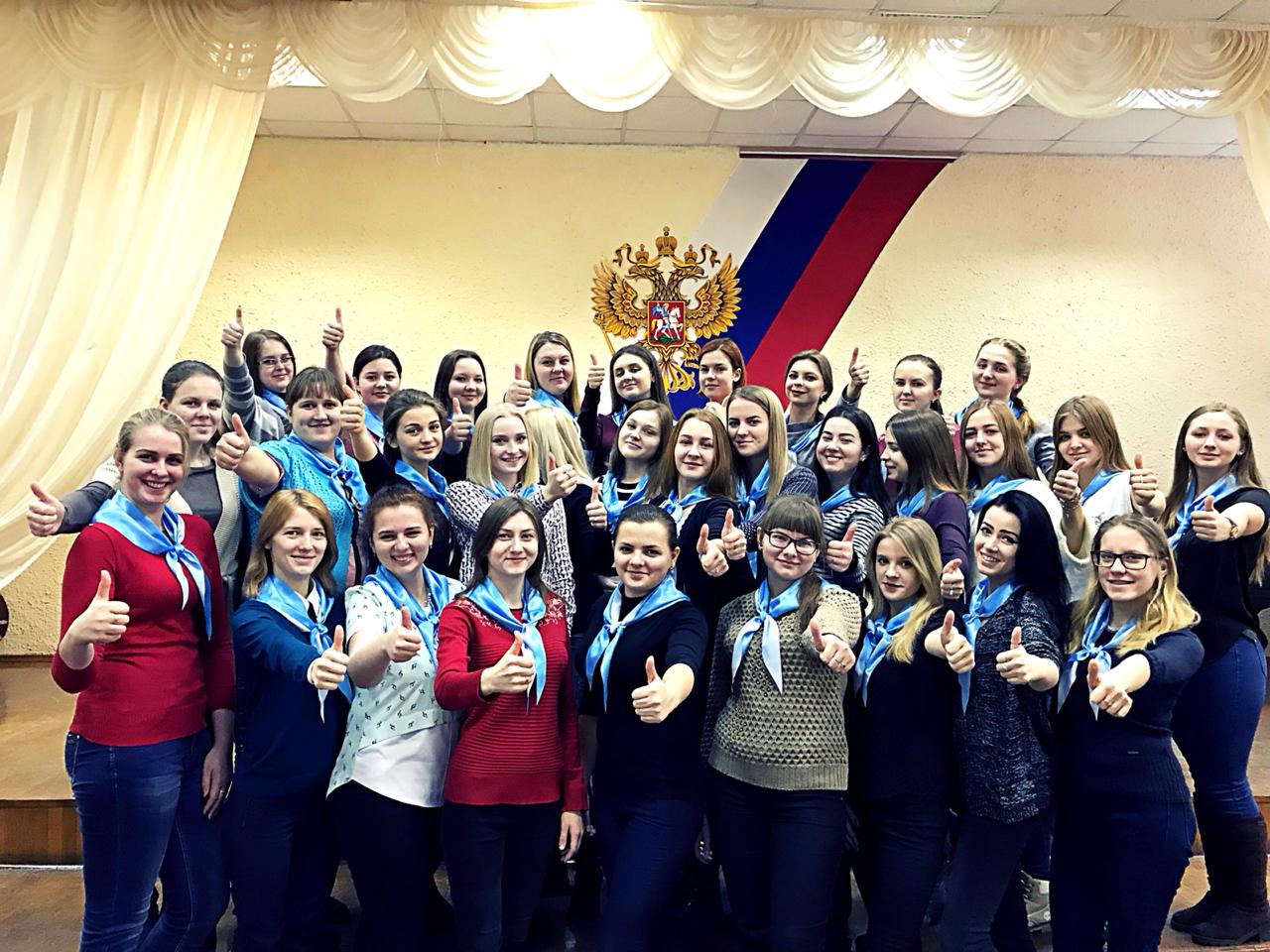 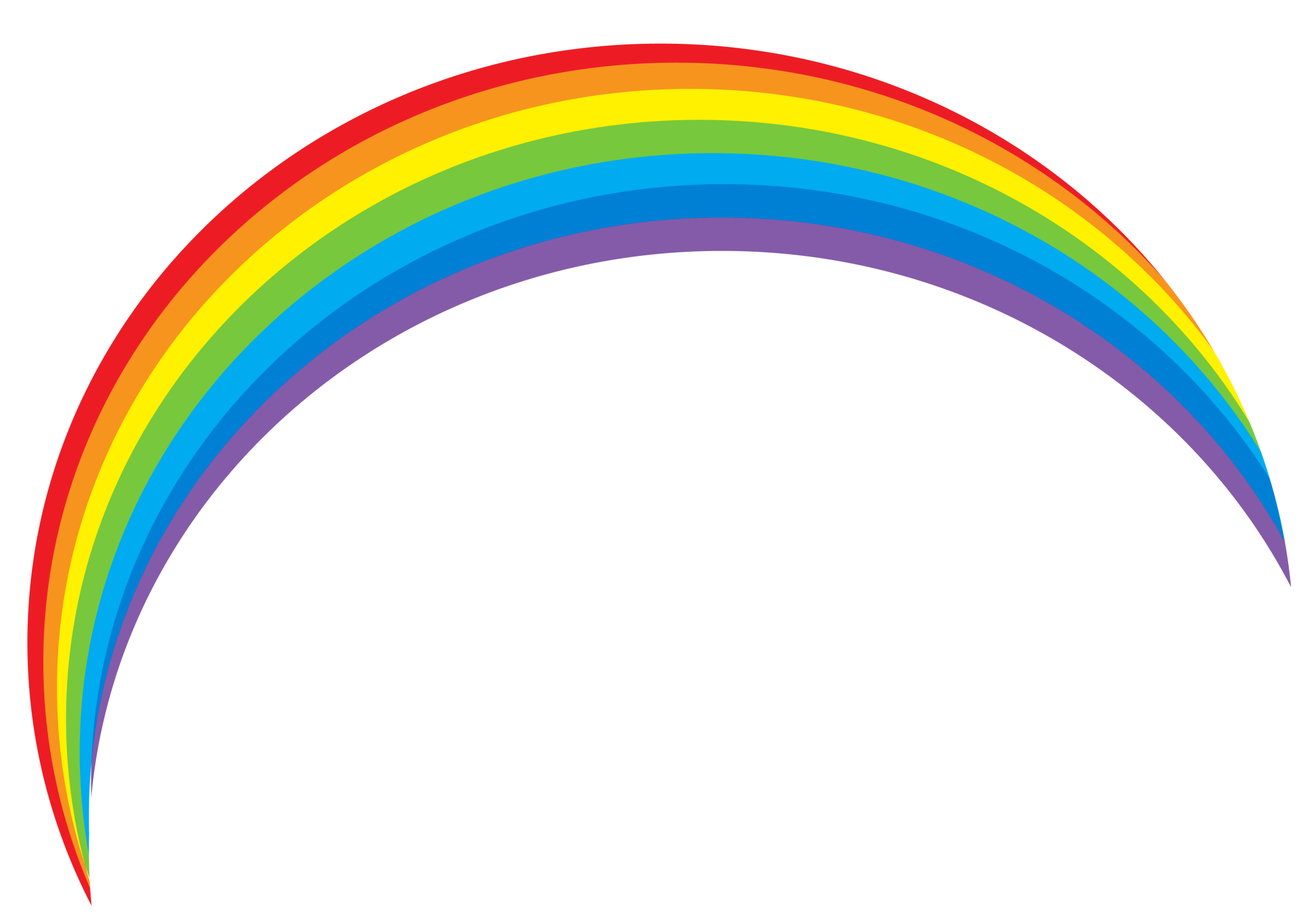 «РАДУГА»
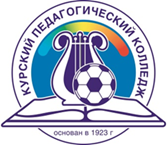 Волонтерский отряд  вместе с врачами заботится  о том, чтобы  больным детям , находящимся на лечении в хирургическом отделении,  было уютно и не скучно. Ведь выздоровление зависит не только от лекарств, оно наступает быстрее с хорошим настроением.
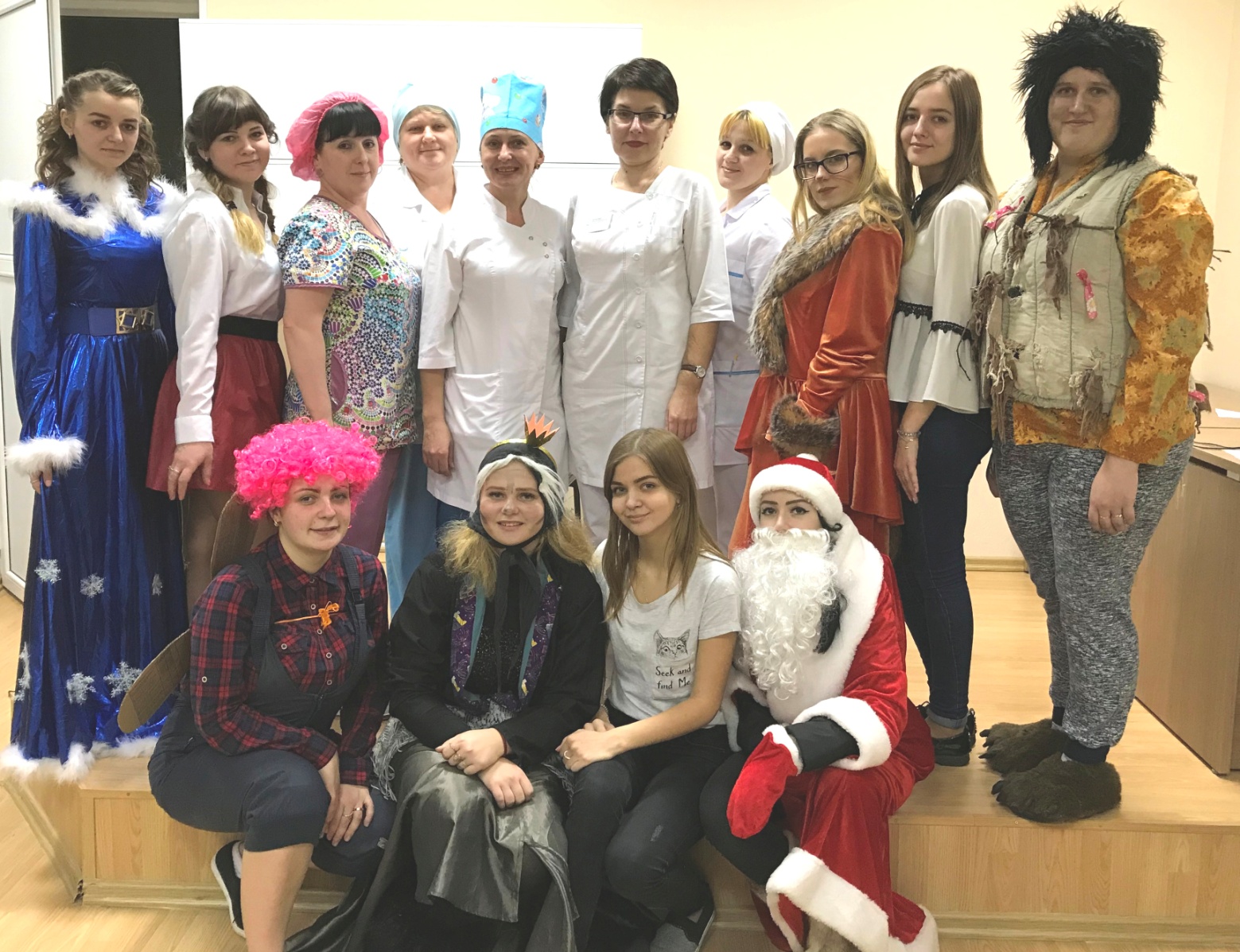 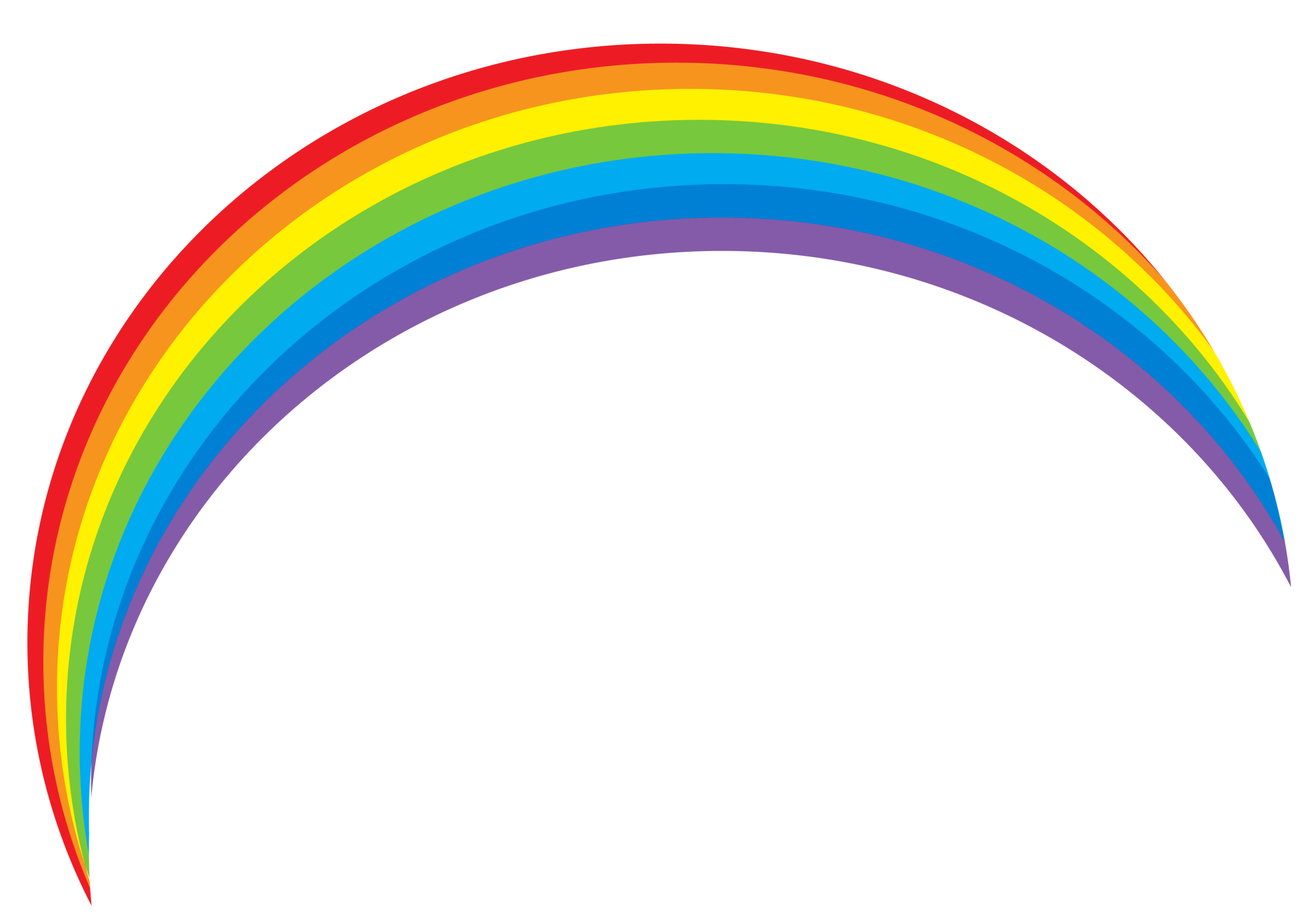 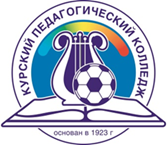 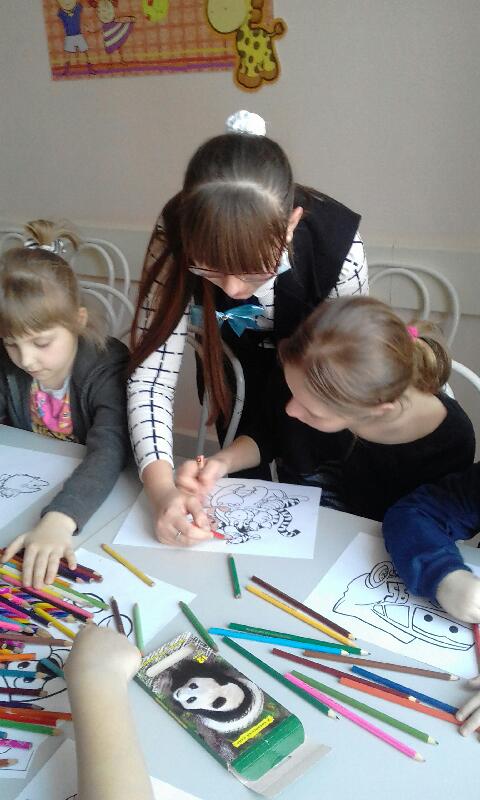 «РАДУГА»
Цель проекта
Данный социальный проект нацелен на создание комфортной среды, способствующей позитивному настрою детей при выздоровлении, через организацию досуговой и воспитательной деятельности.
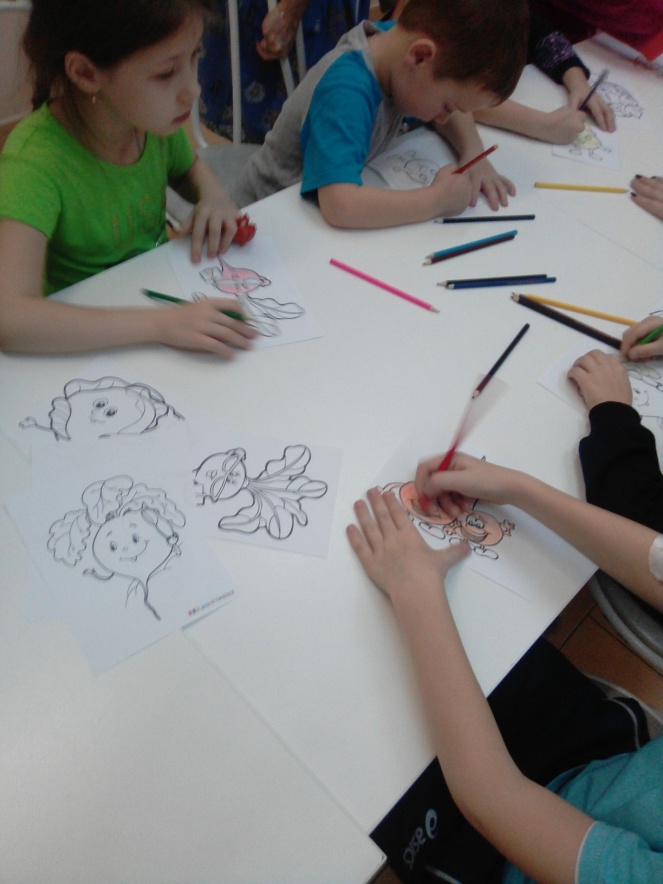 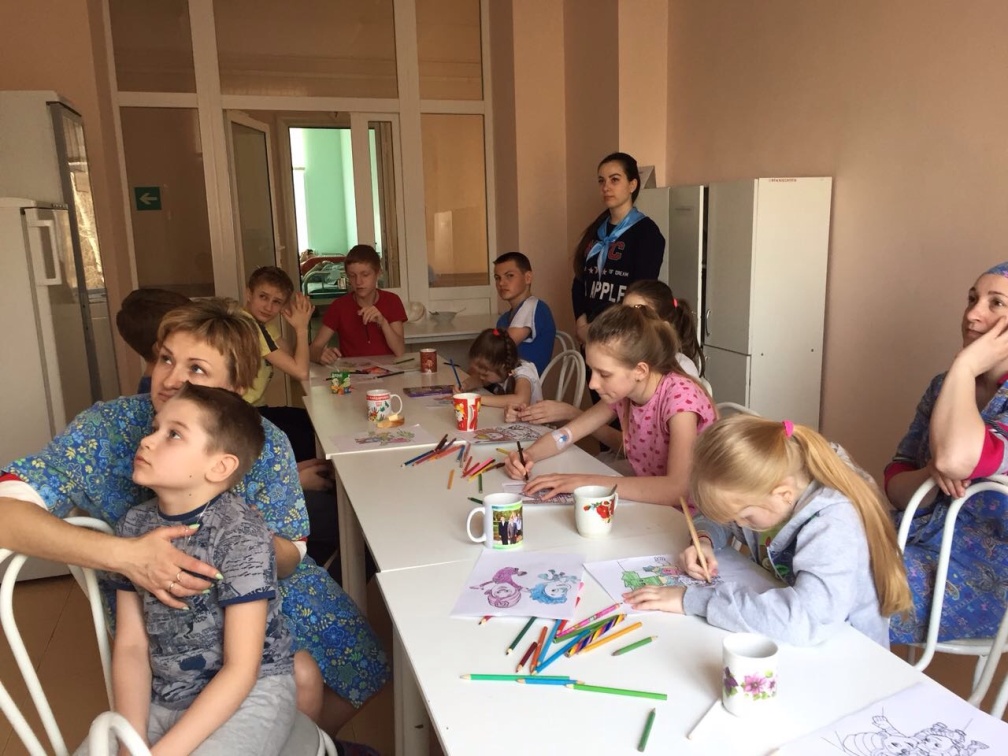 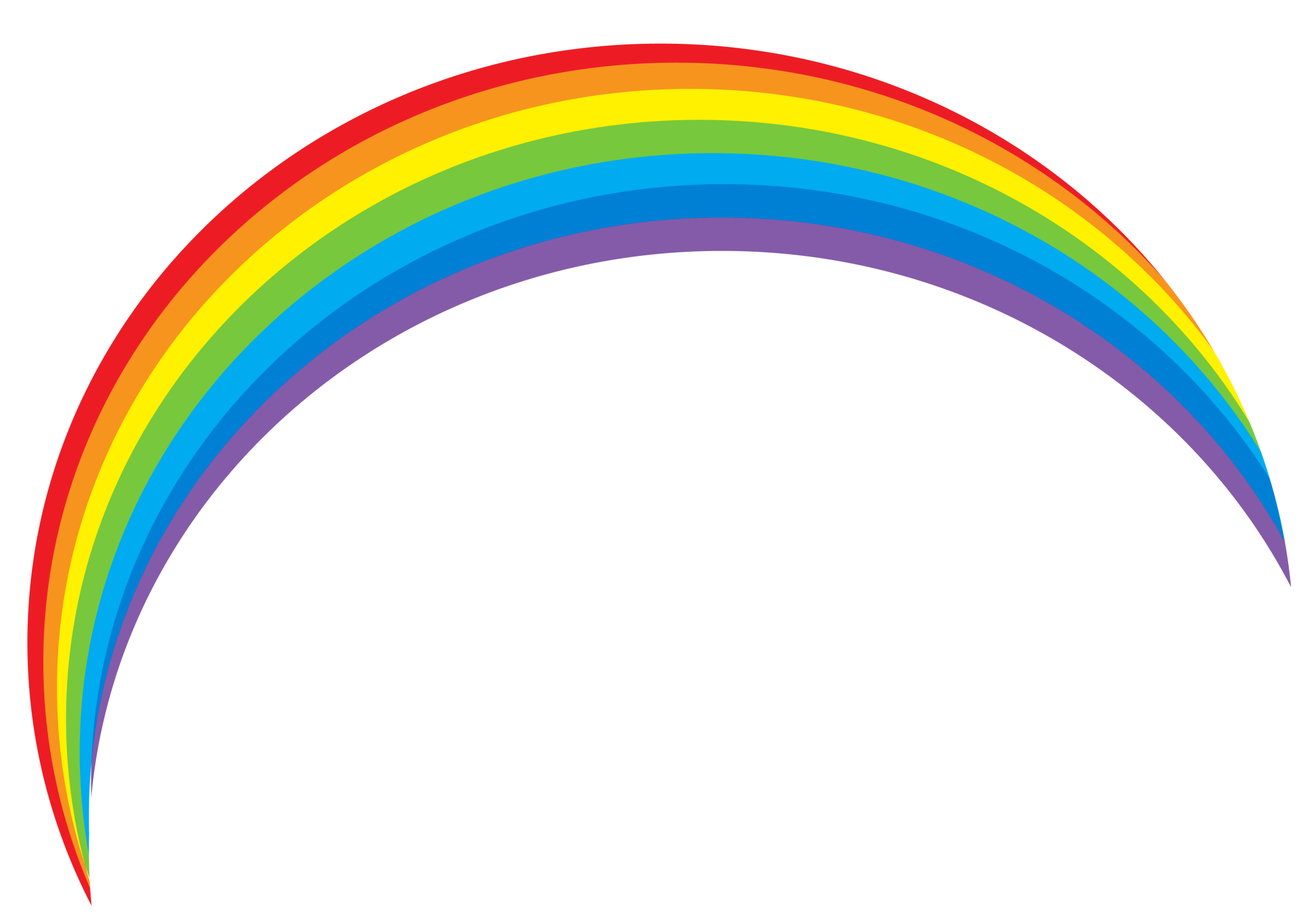 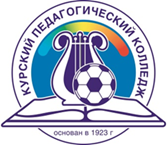 «РАДУГА»
Задачи 
проекта
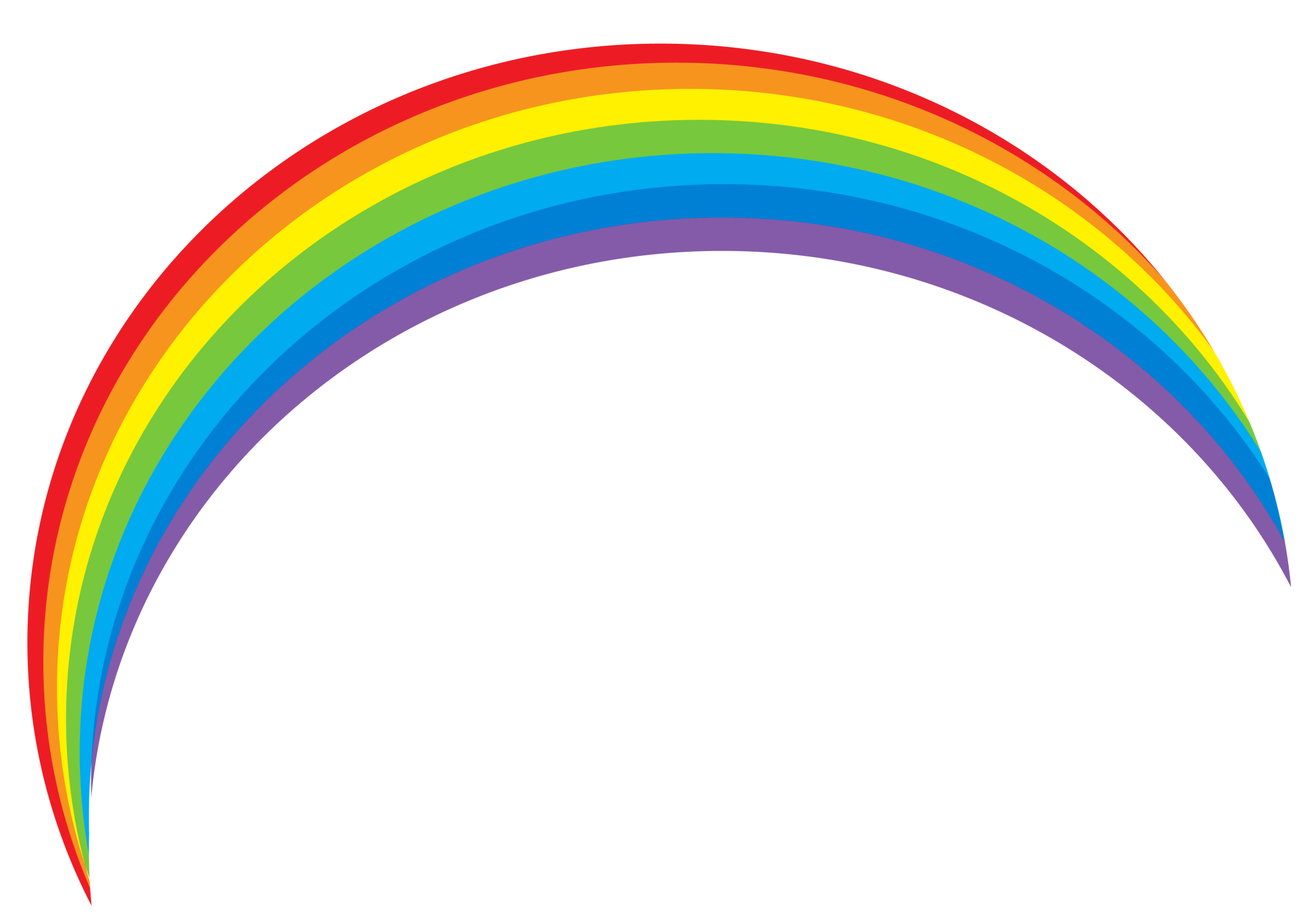 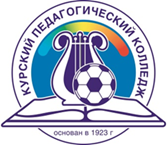 Целевая группа
Дети от 3 до 18 лет, находящиеся на стационарном лечении в хирургическом отделении.
«РАДУГА»
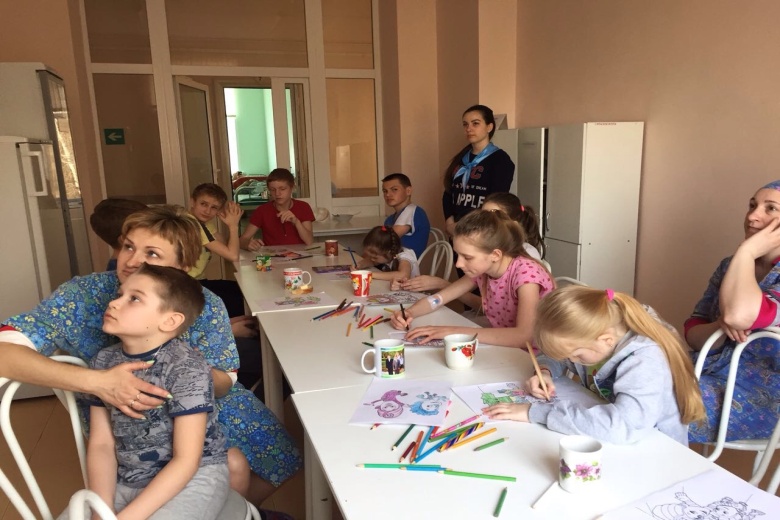 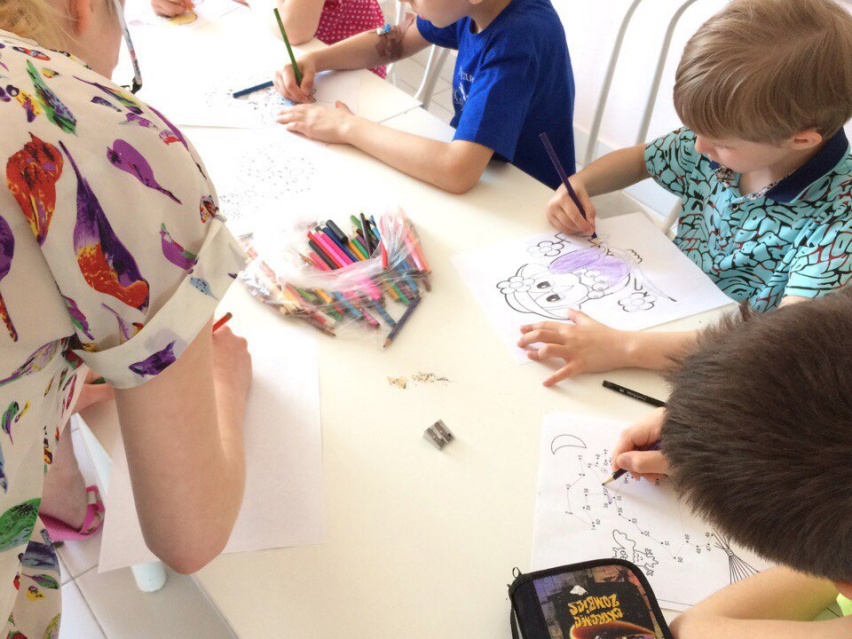 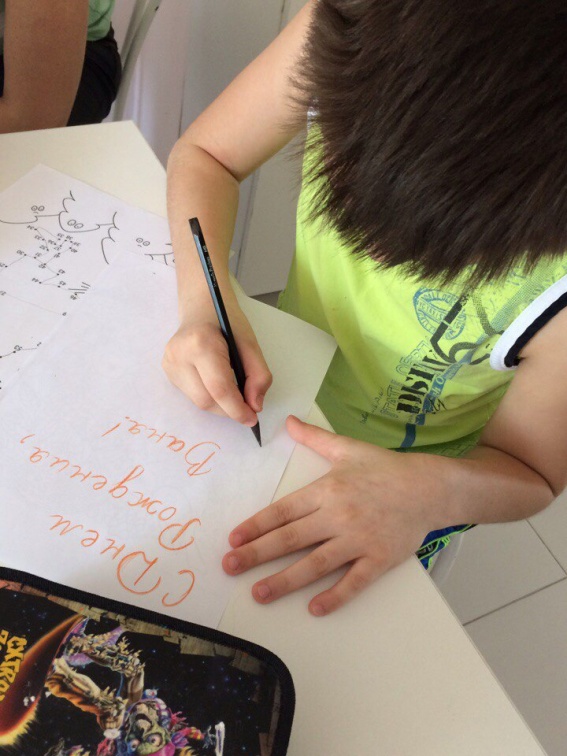 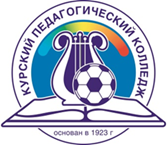 Эмблема волонтёрского проекта
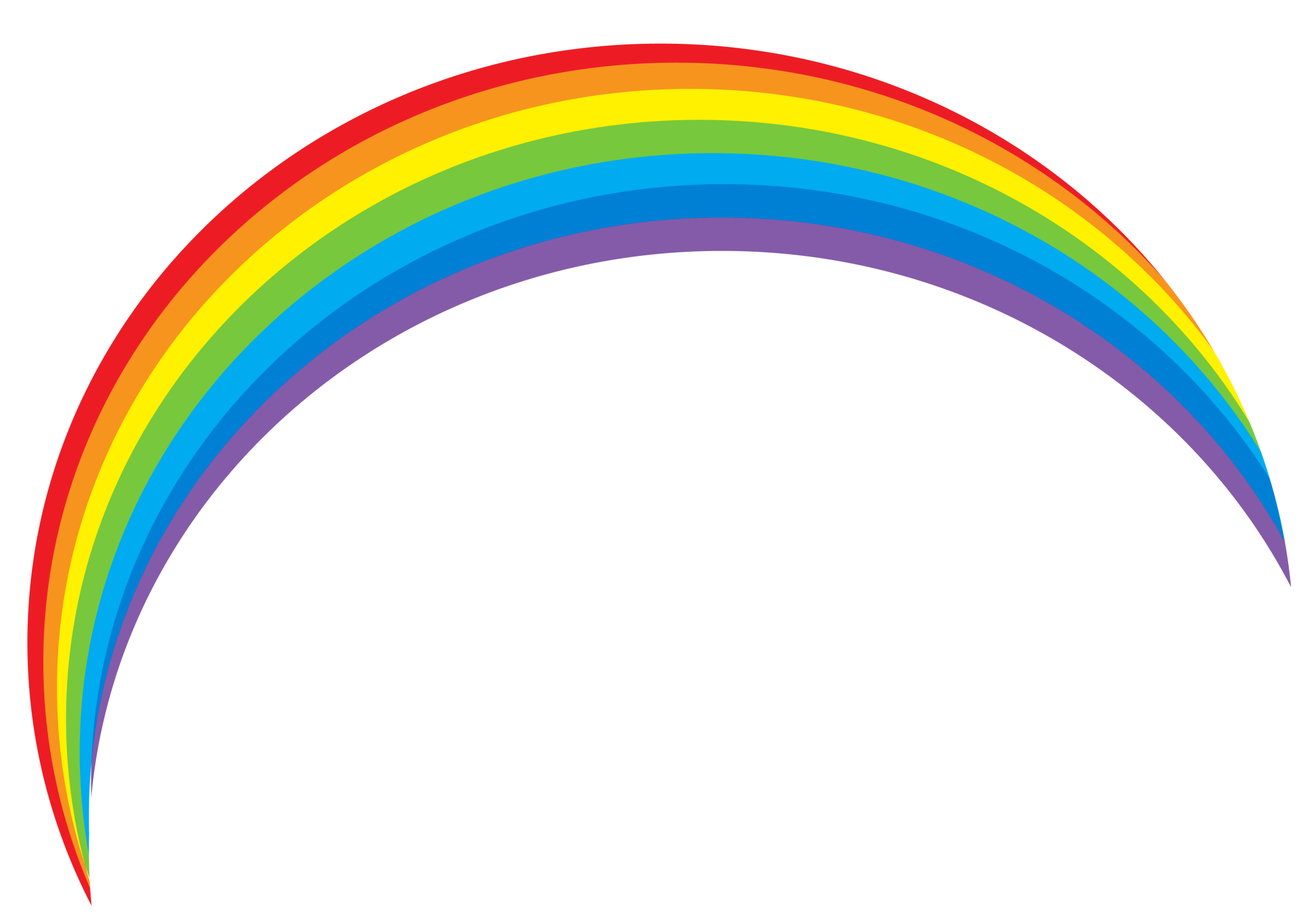 «РАДУГА»
В рамках данного проекта мы регулярно посещаем, находящихся на лечении, детей с развлекательными, игровыми и тематическими мероприятиями с участием сказочных персонажей, проводим викторины, конкурсы и мастер-классы.
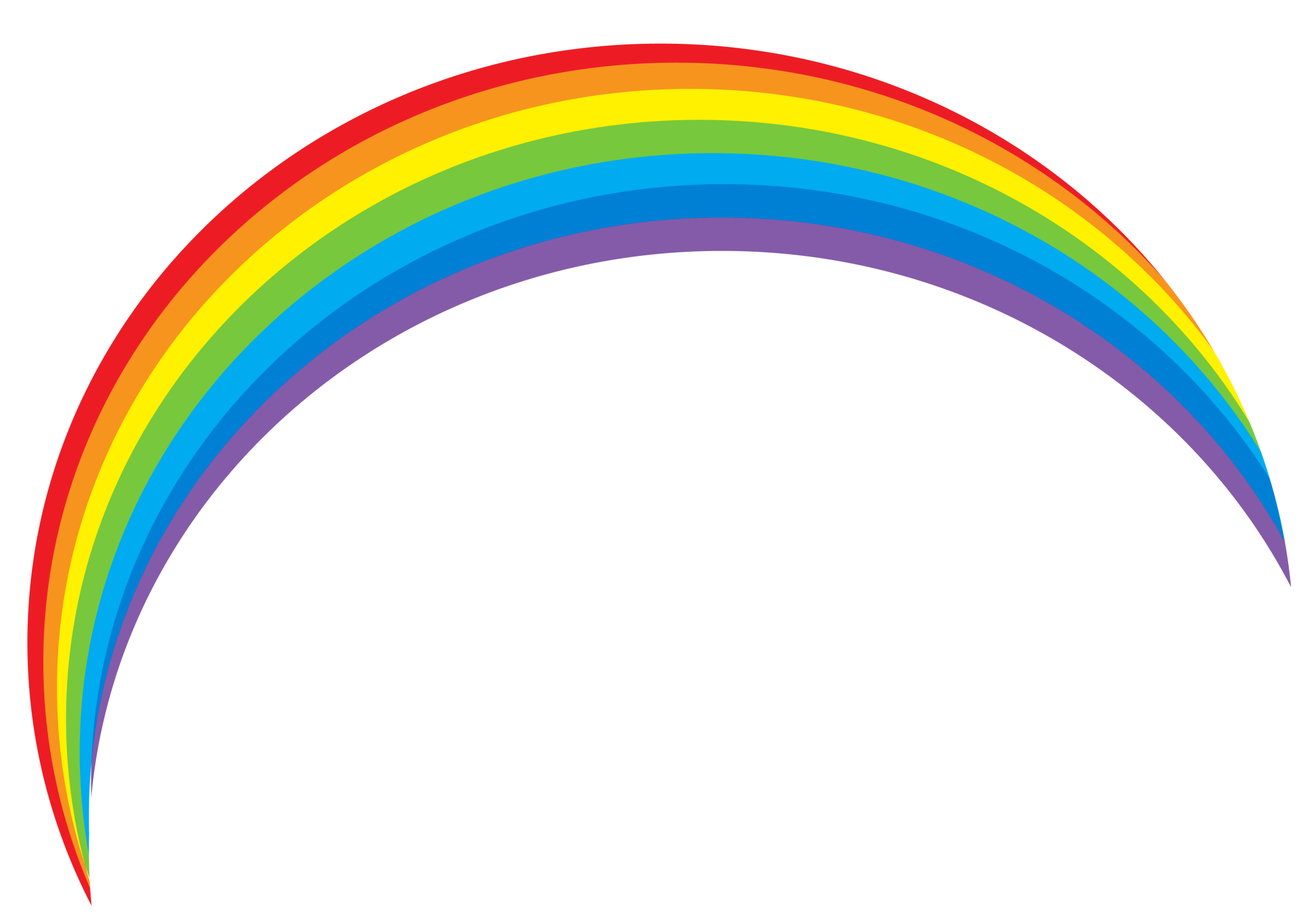 «РАДУГА»
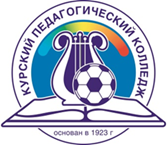 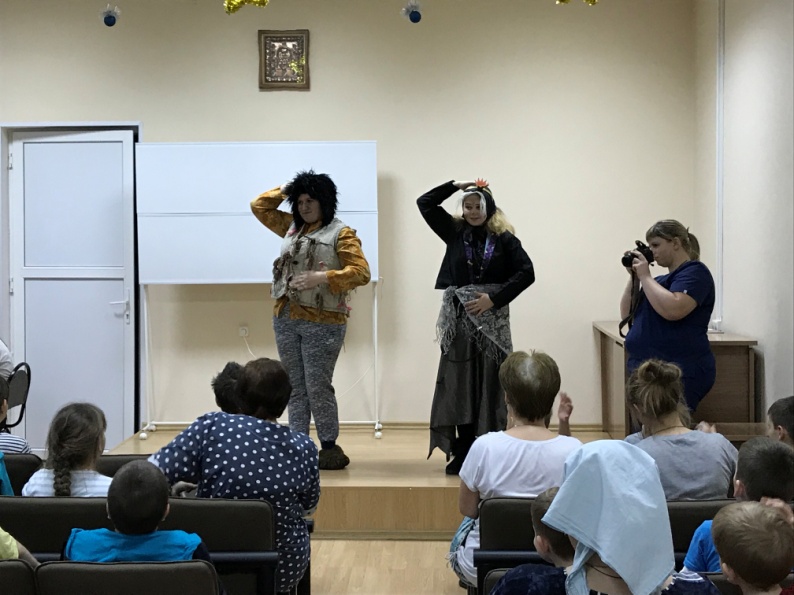 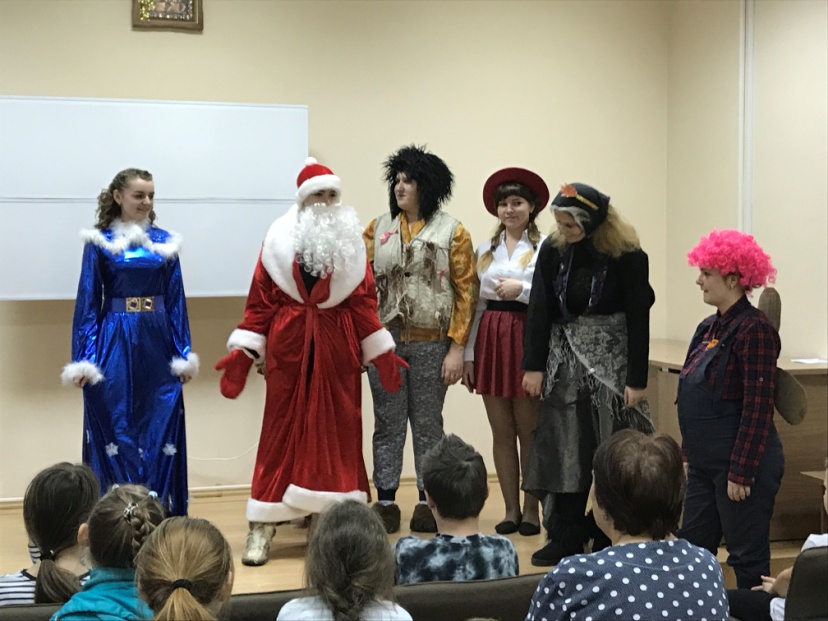 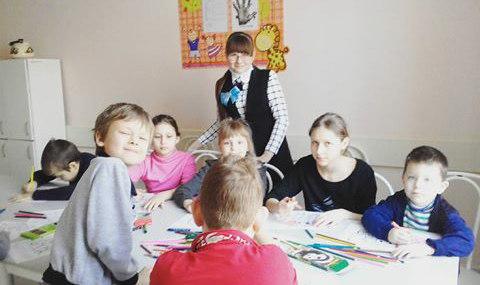 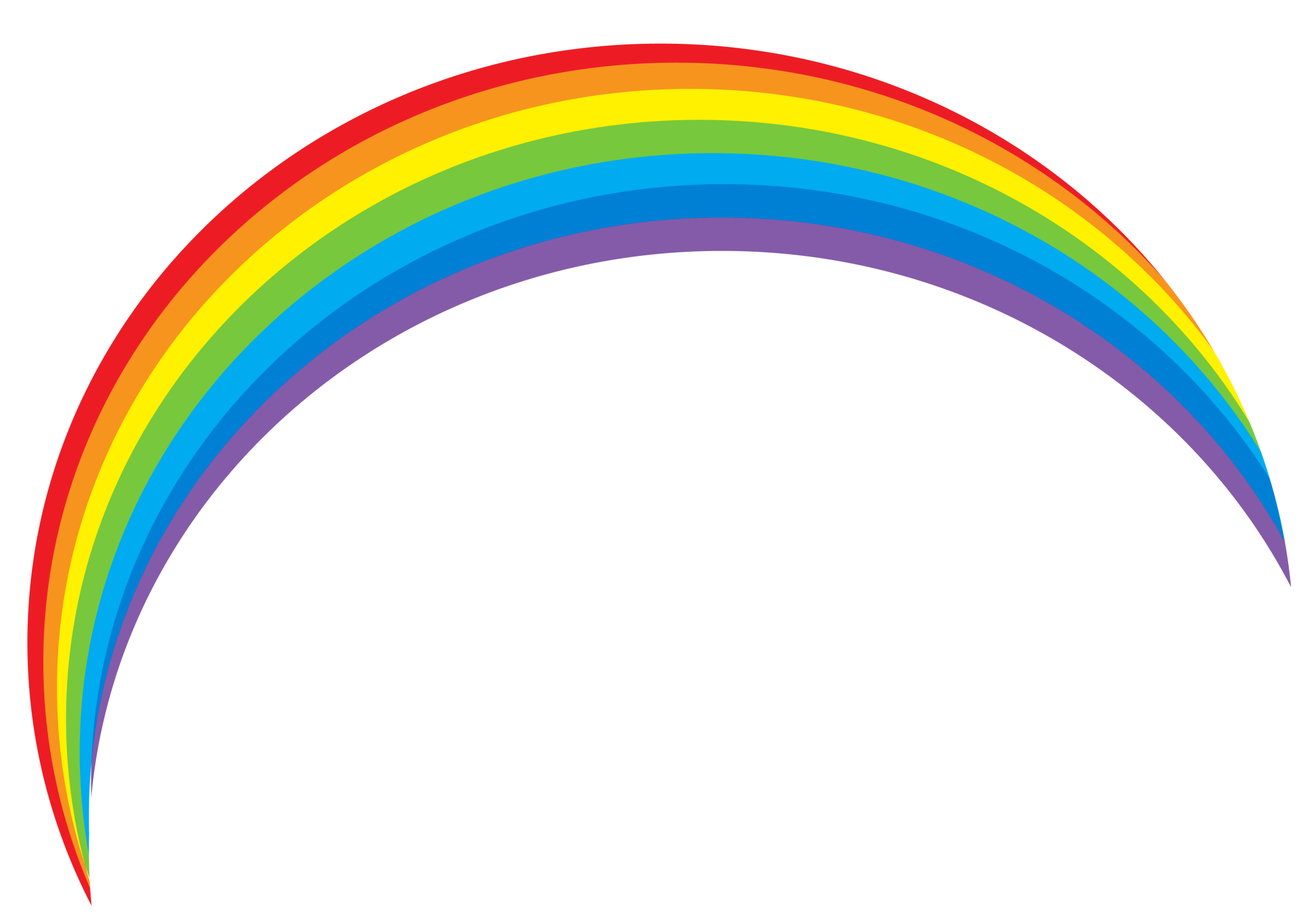 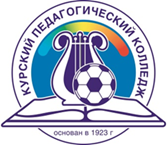 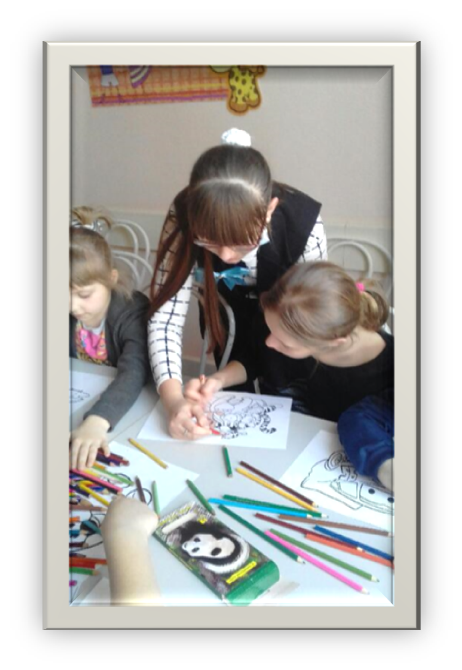 «РАДУГА»
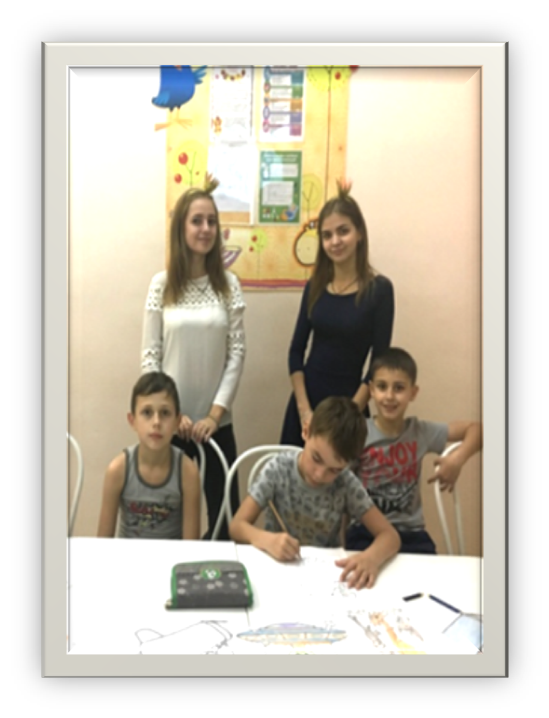 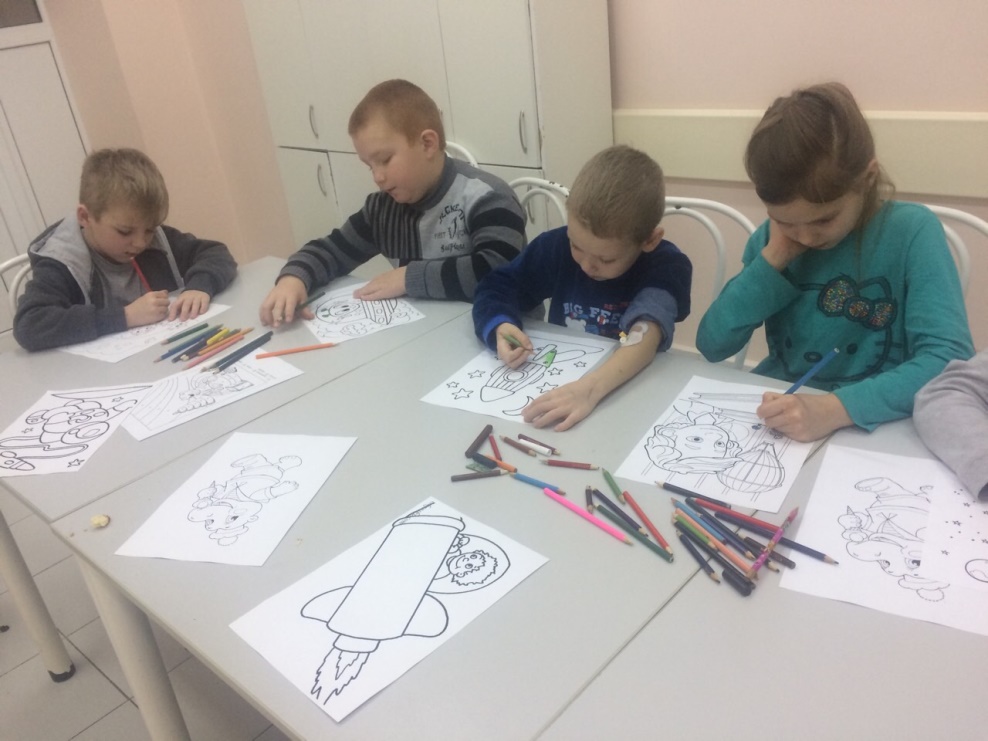 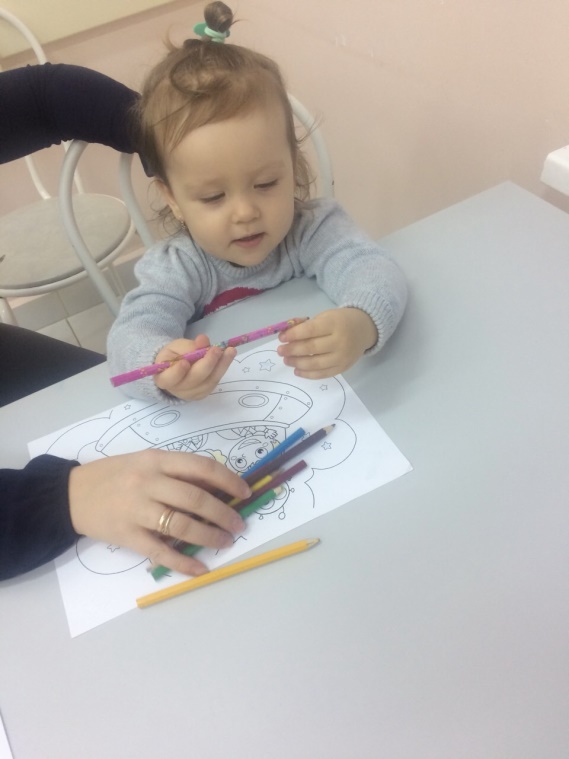 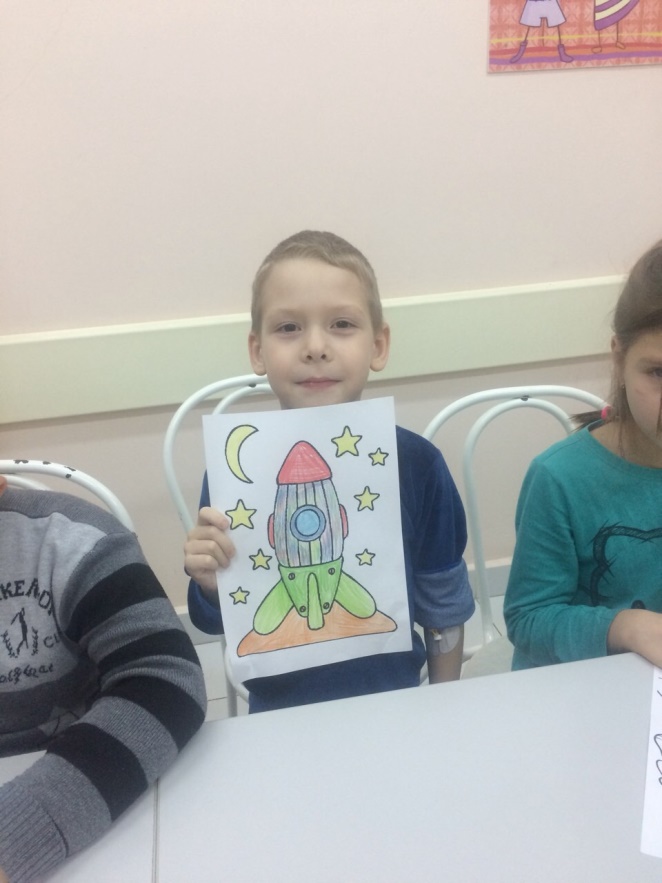 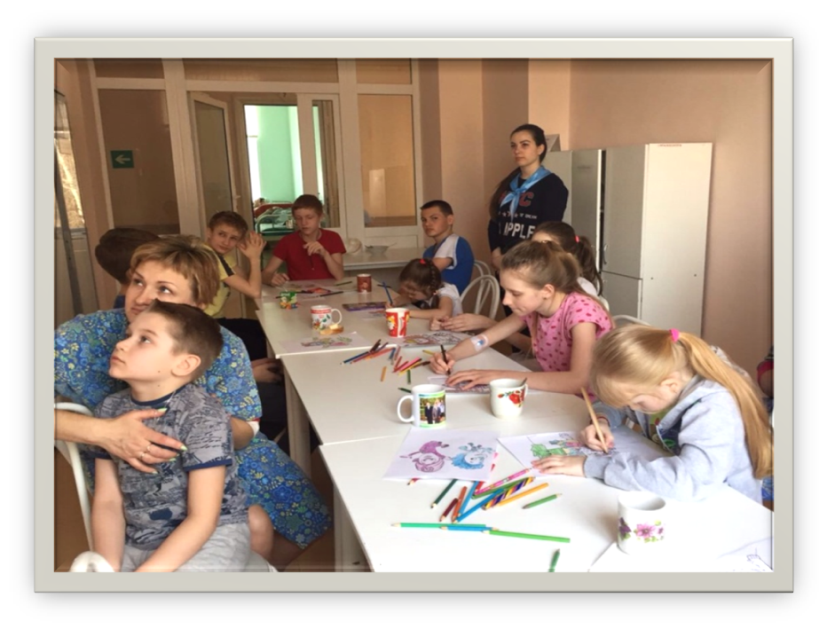 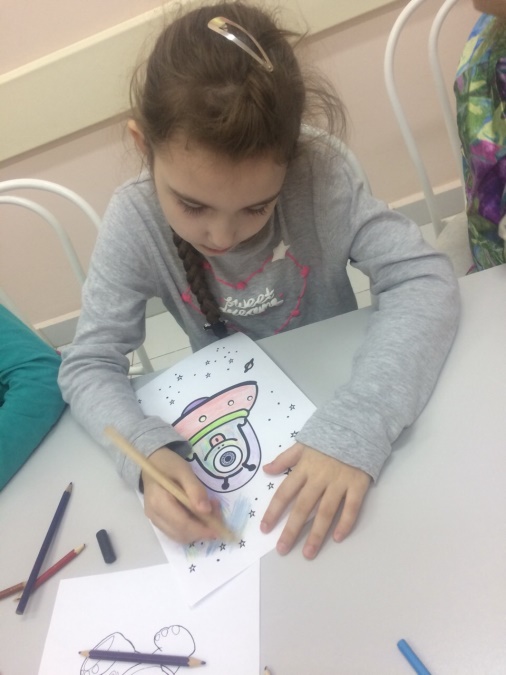 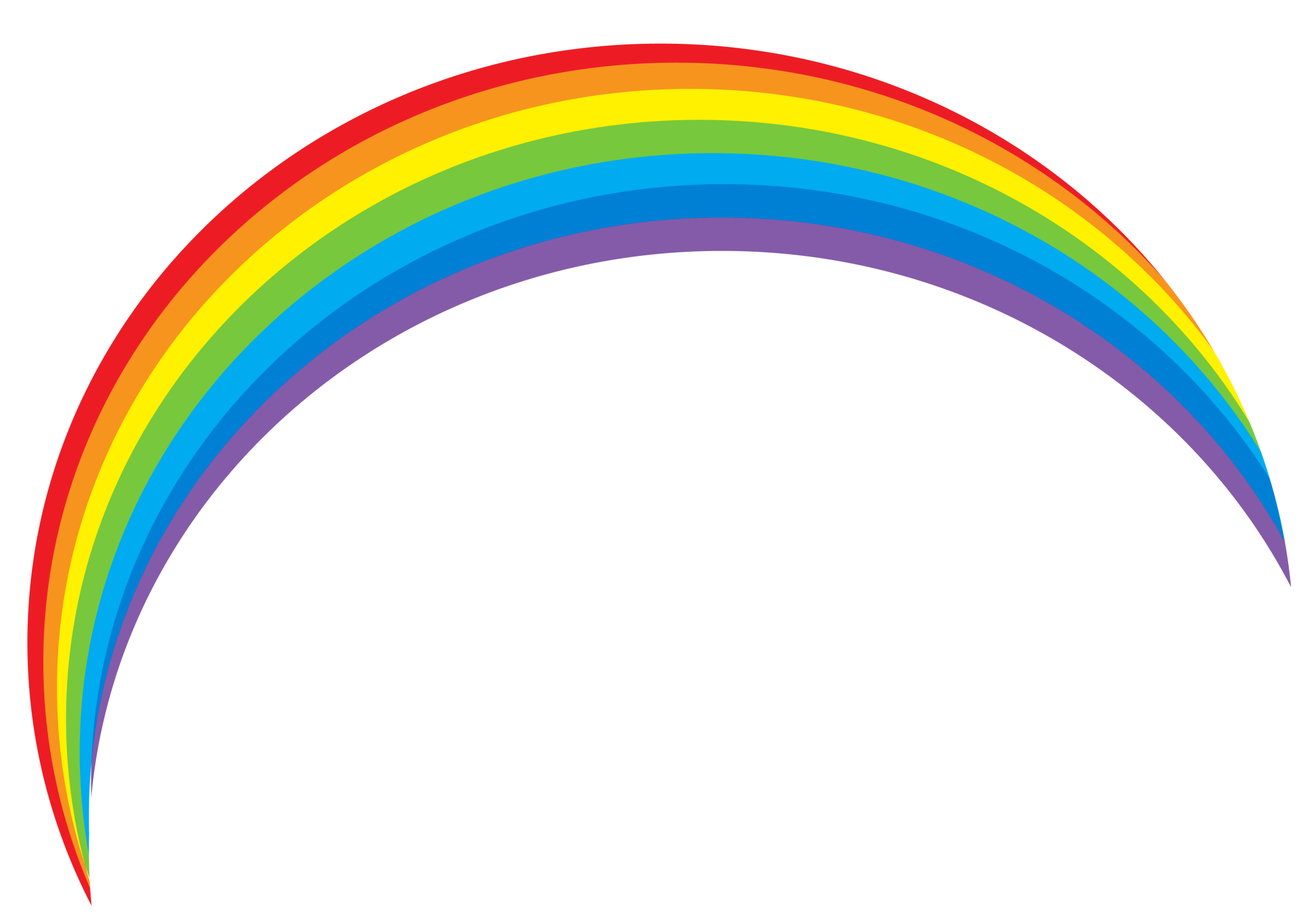 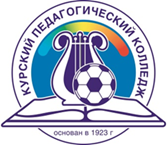 «РАДУГА»
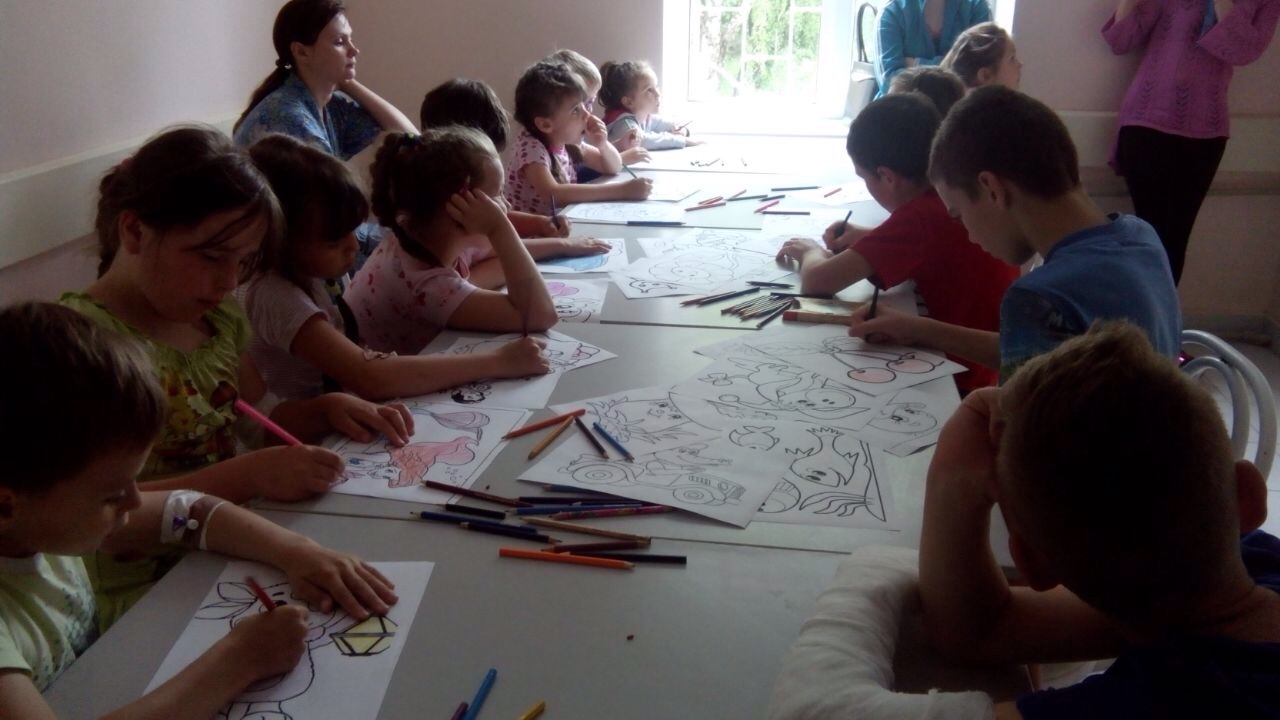 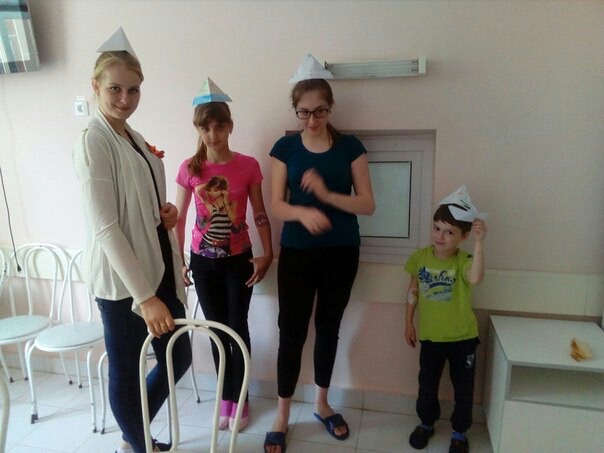 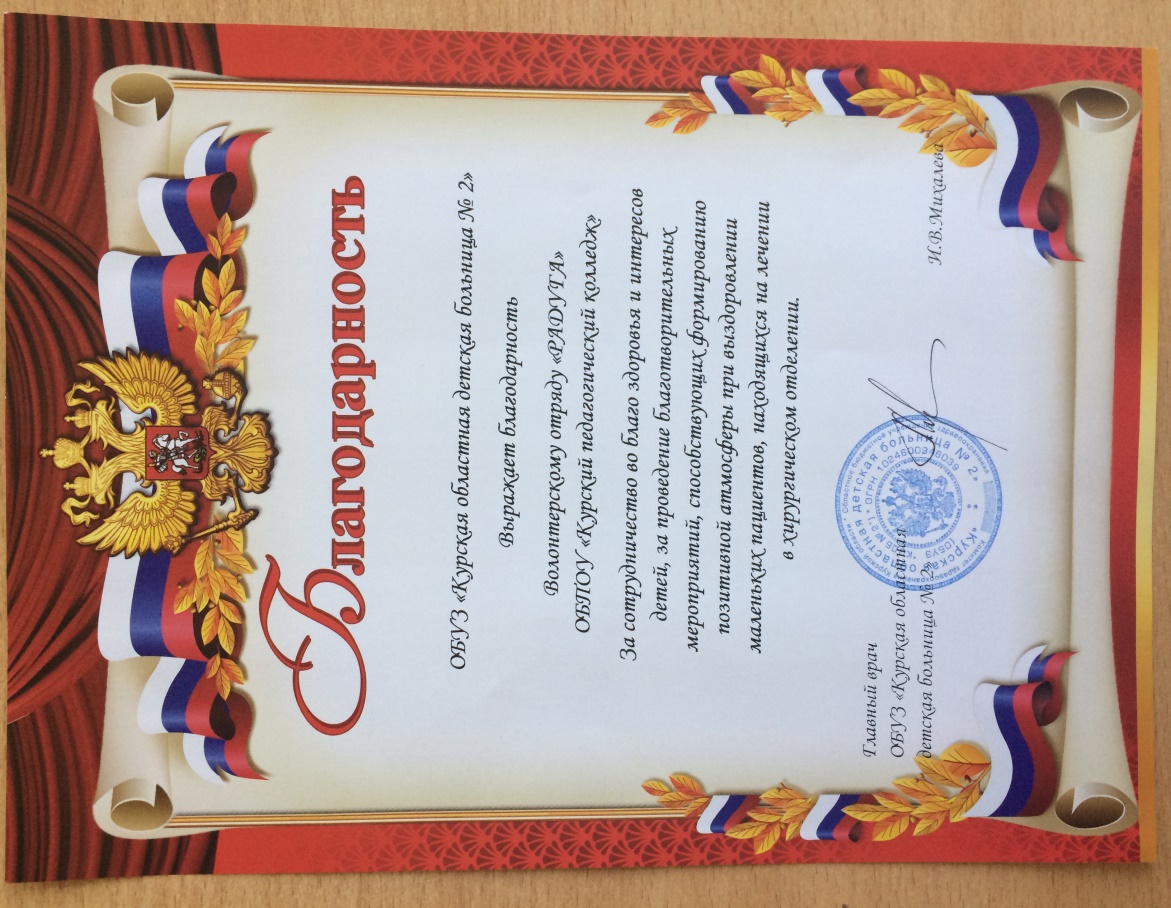 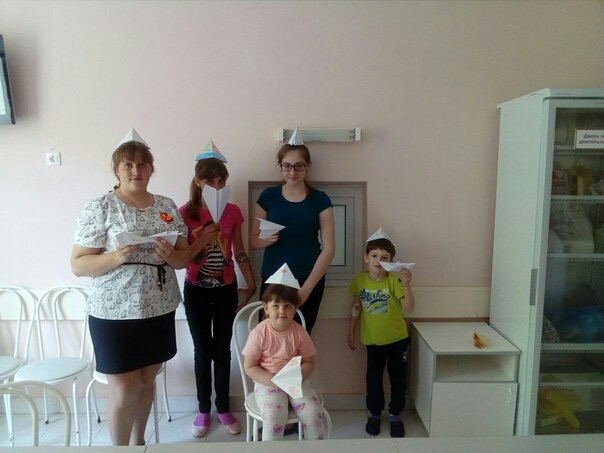 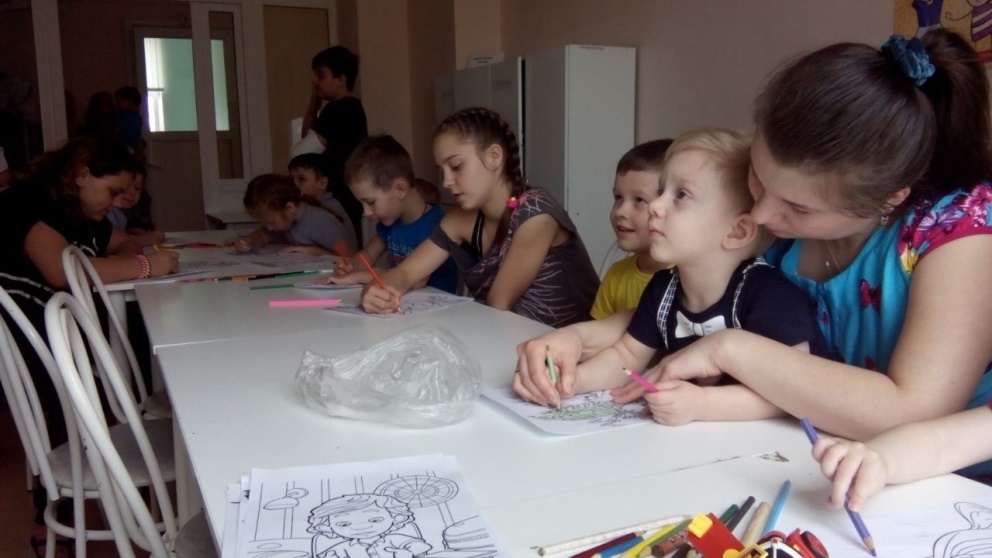 Наш проект нацелен на долгосрочную работу
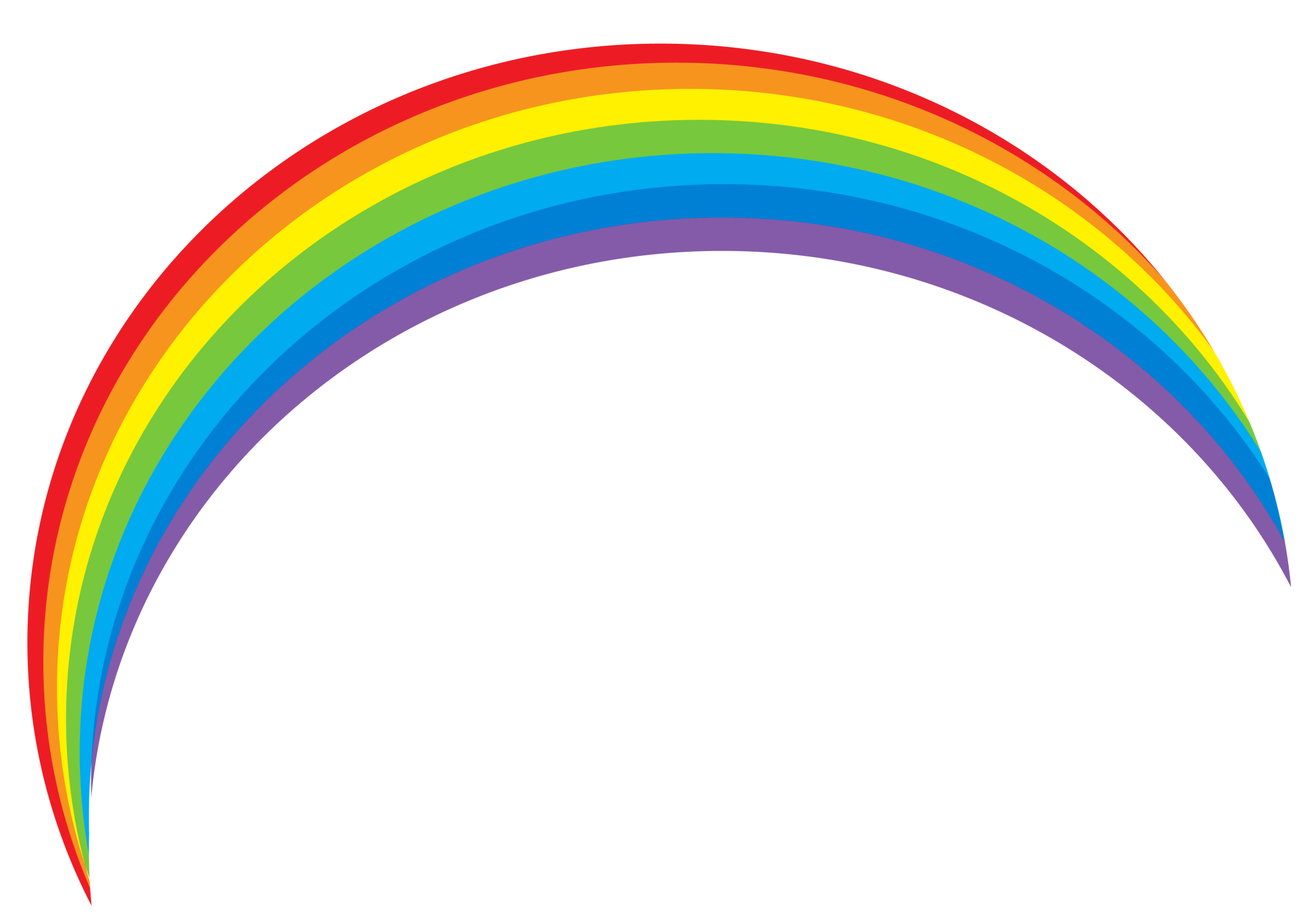 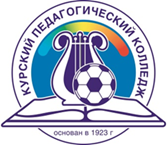 «РАДУГА»
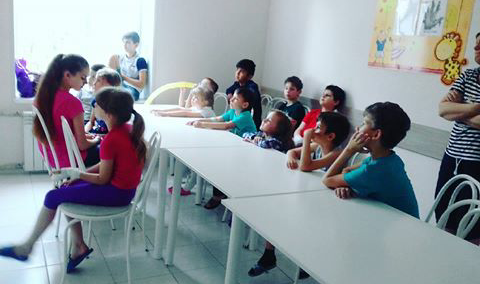 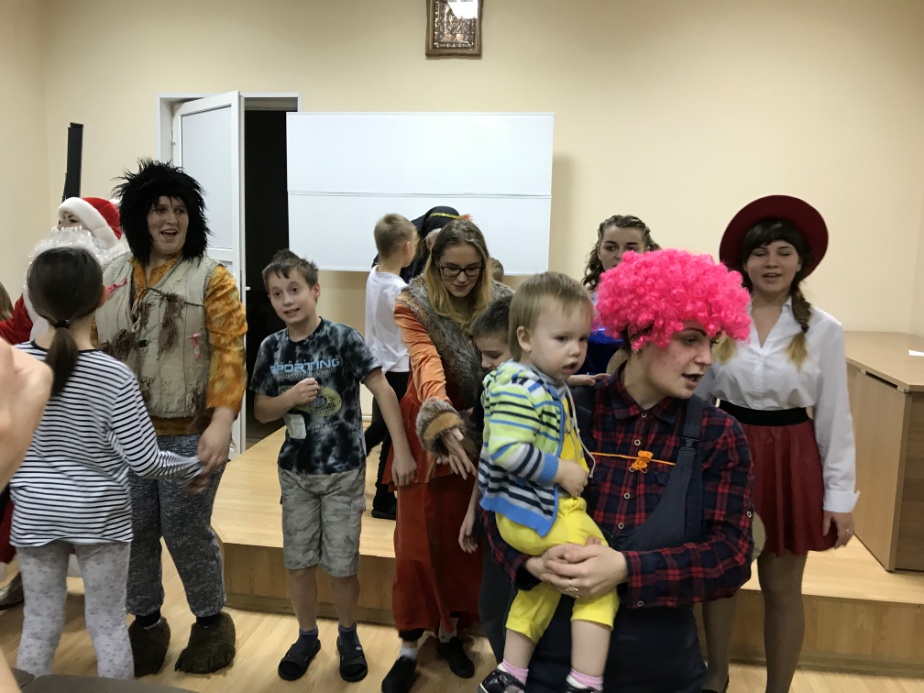 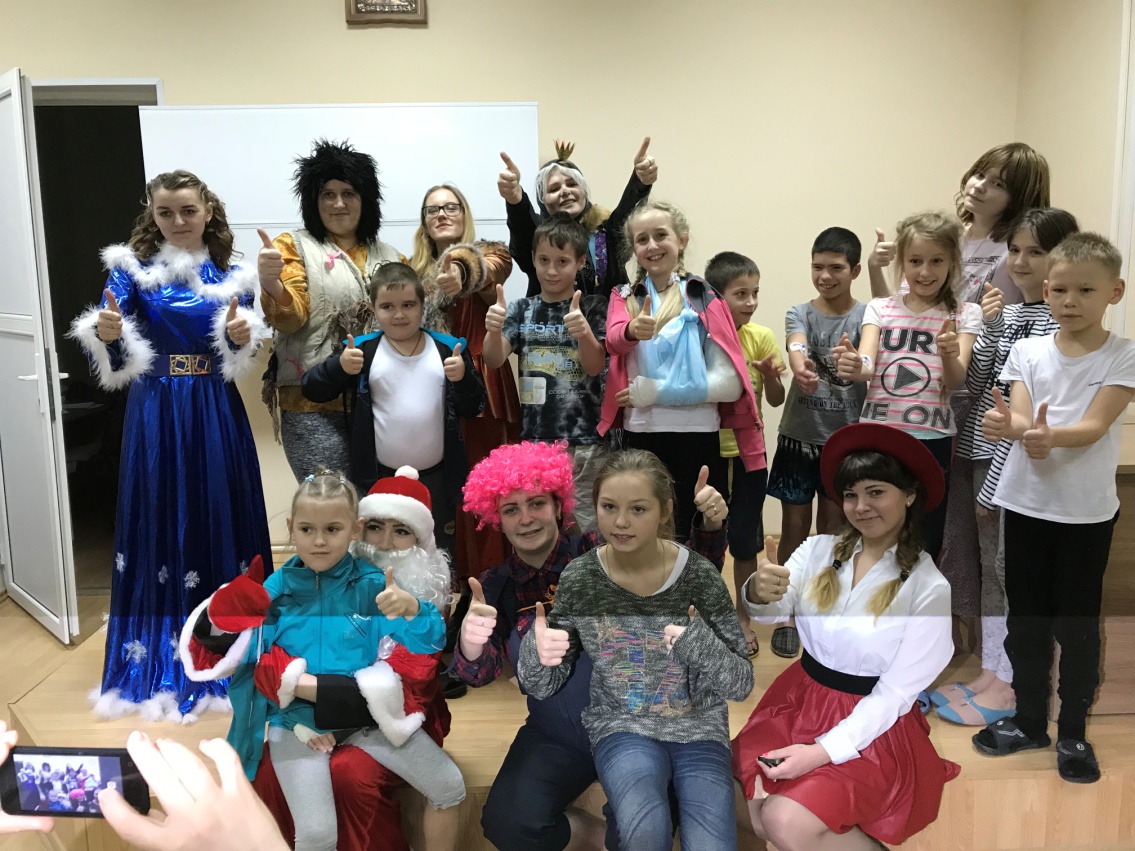 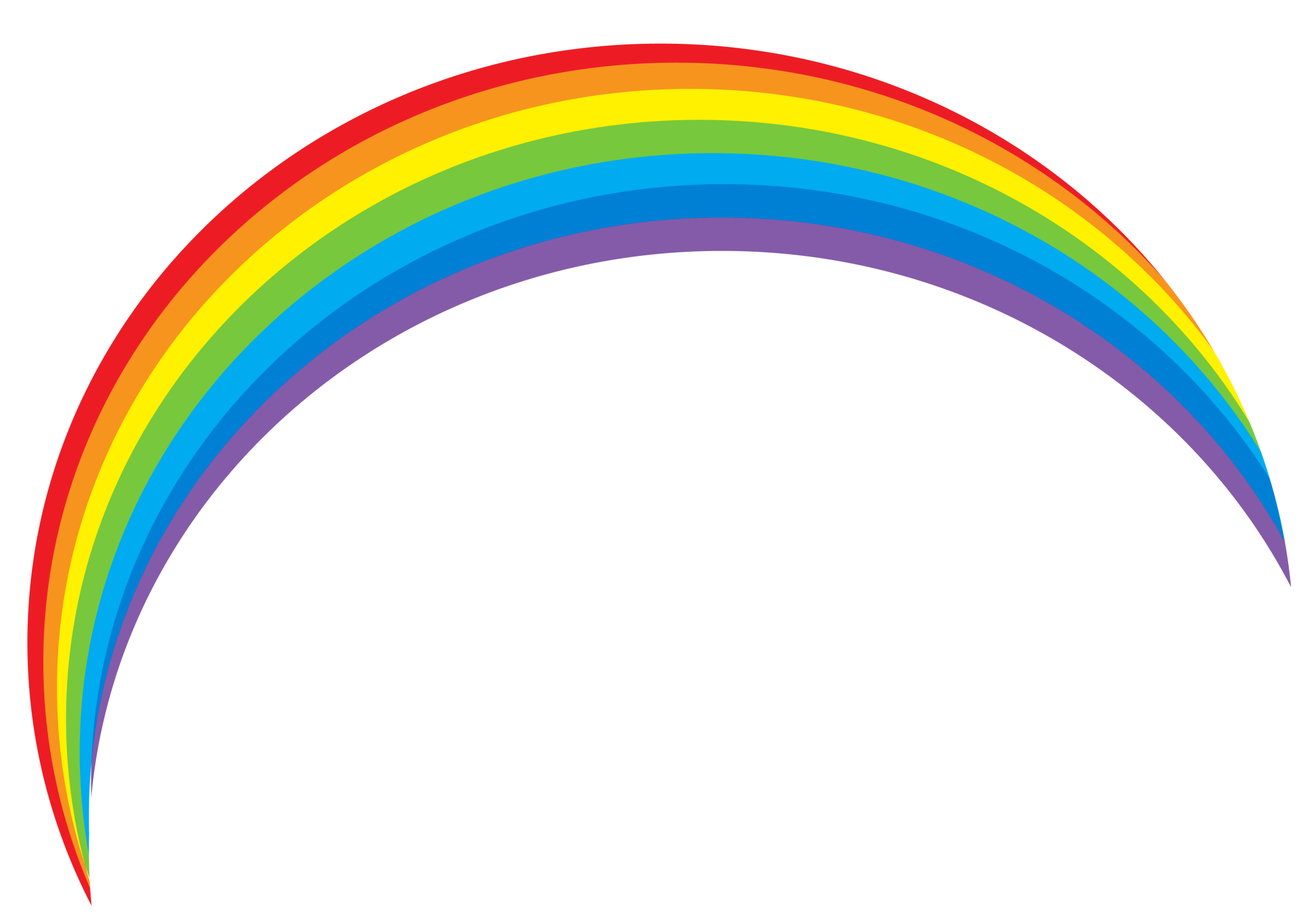 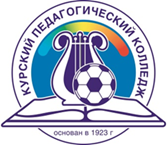 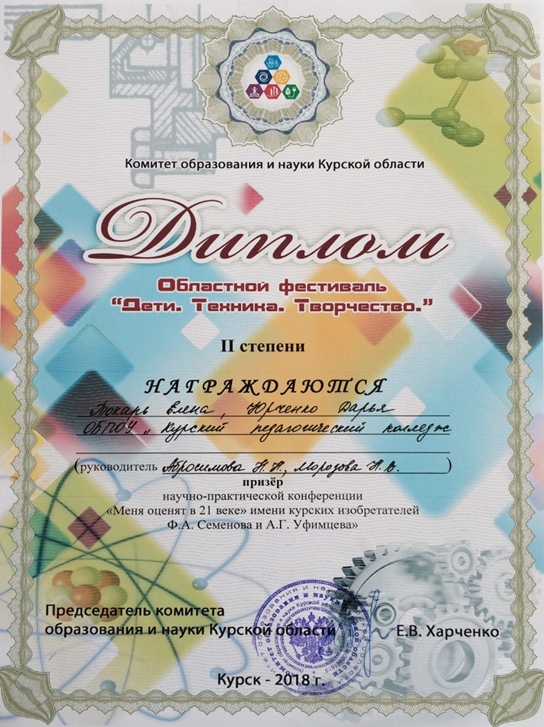 Волонтерское движение
«РАДУГА»
Проект «РАДУГА» занял 2 место в региональном конкурсе волонтёрских проектов и был представлен  на V Всероссийской конференции молодежных проектов, которая проходила 26 июня 2018 г. в Государственной Думе РФ.
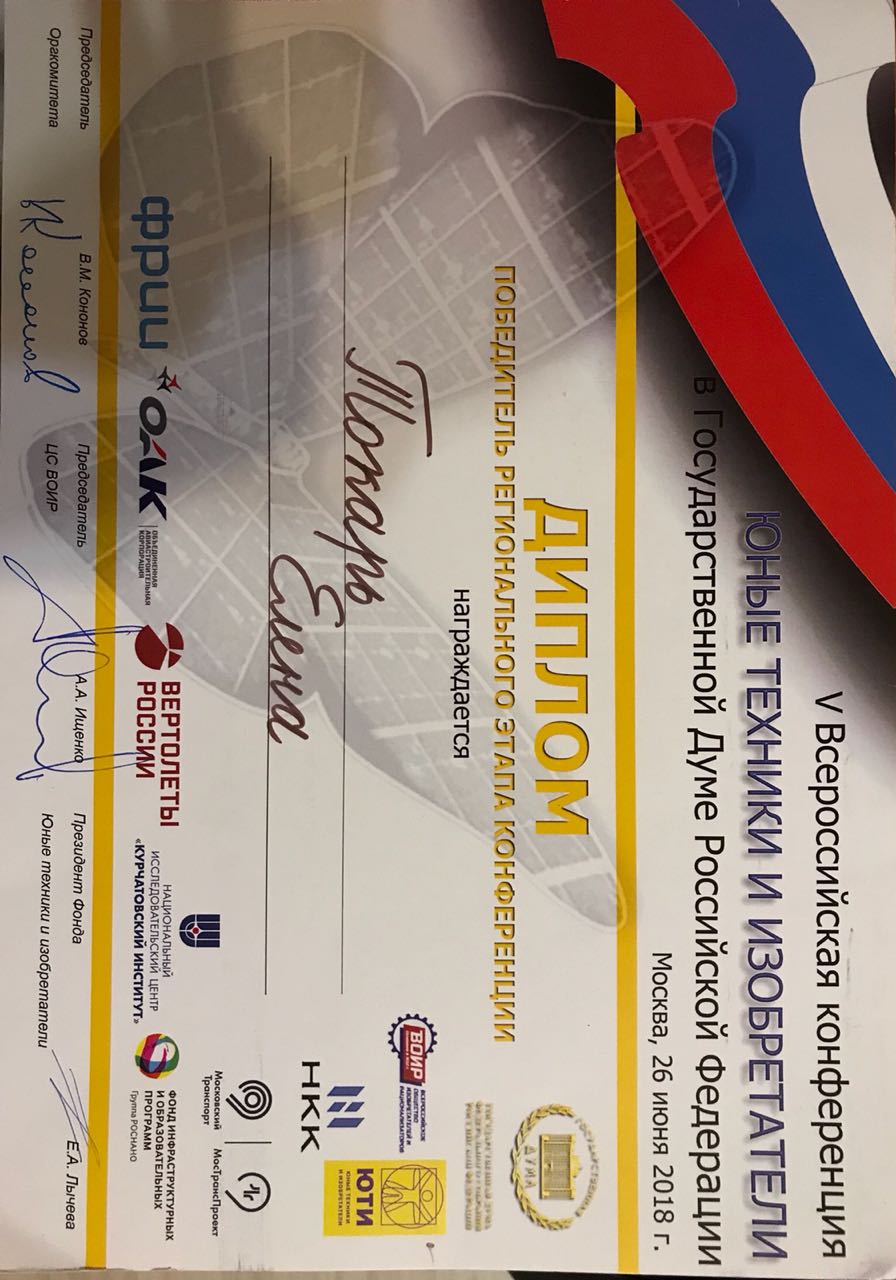 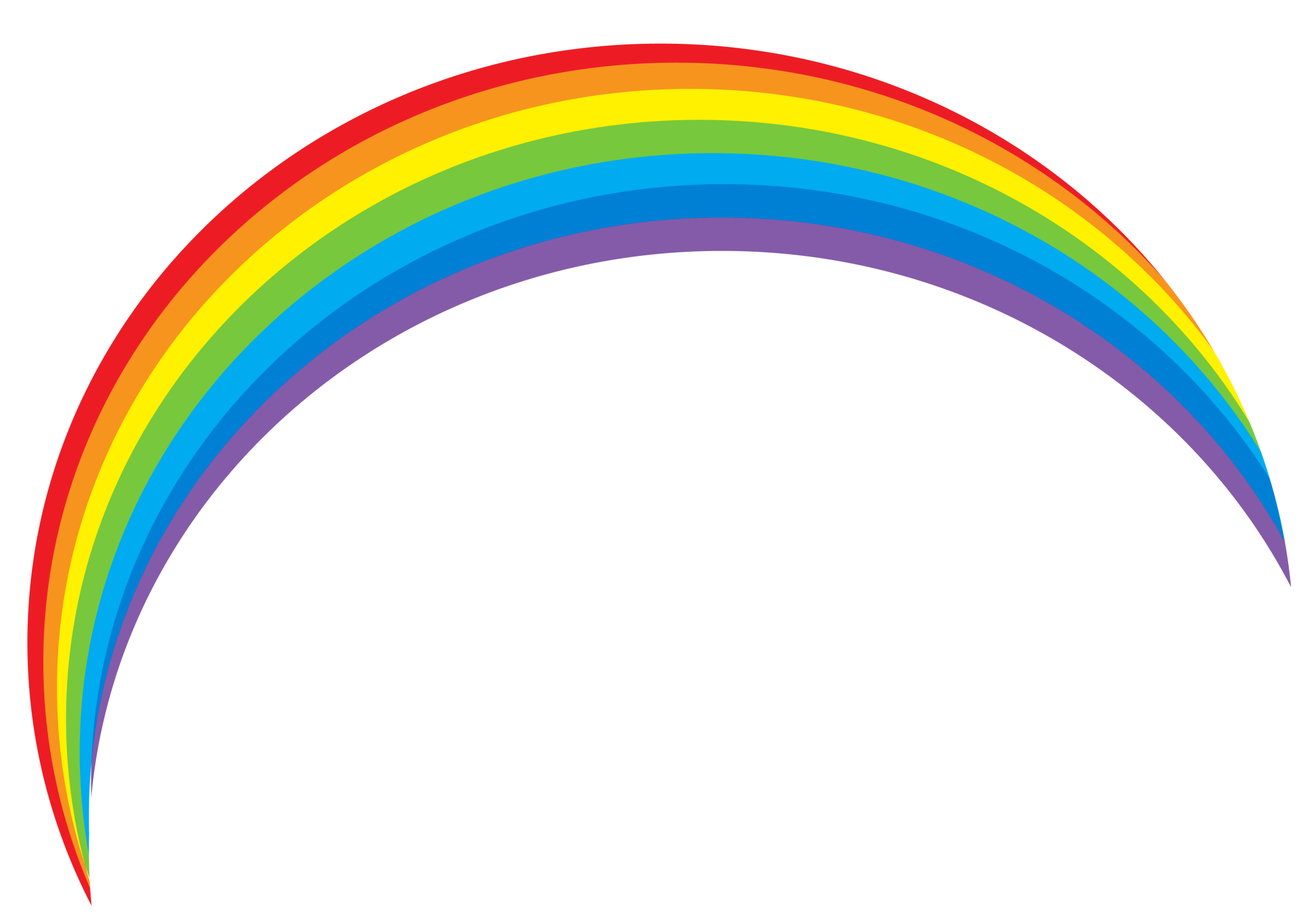 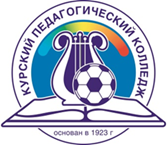 «РАДУГА»
Проект «РАДУГА» направлен на формирование гуманизма, нравственных и гражданских качеств подрастающего поколения.
Мы планируем, что обучающиеся нашего колледжа почувствуют необходимость в помощи детям и этим подадут пример окружающим.

Мы надеемся, что к нам присоединятся многие студенты.

На  этом наша работа по оказанию помощи детям не закончена! 

Каждый ребенок должен быть здоровым и счастливым!
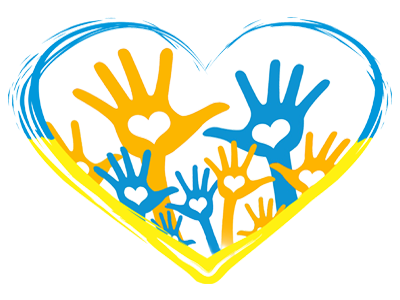 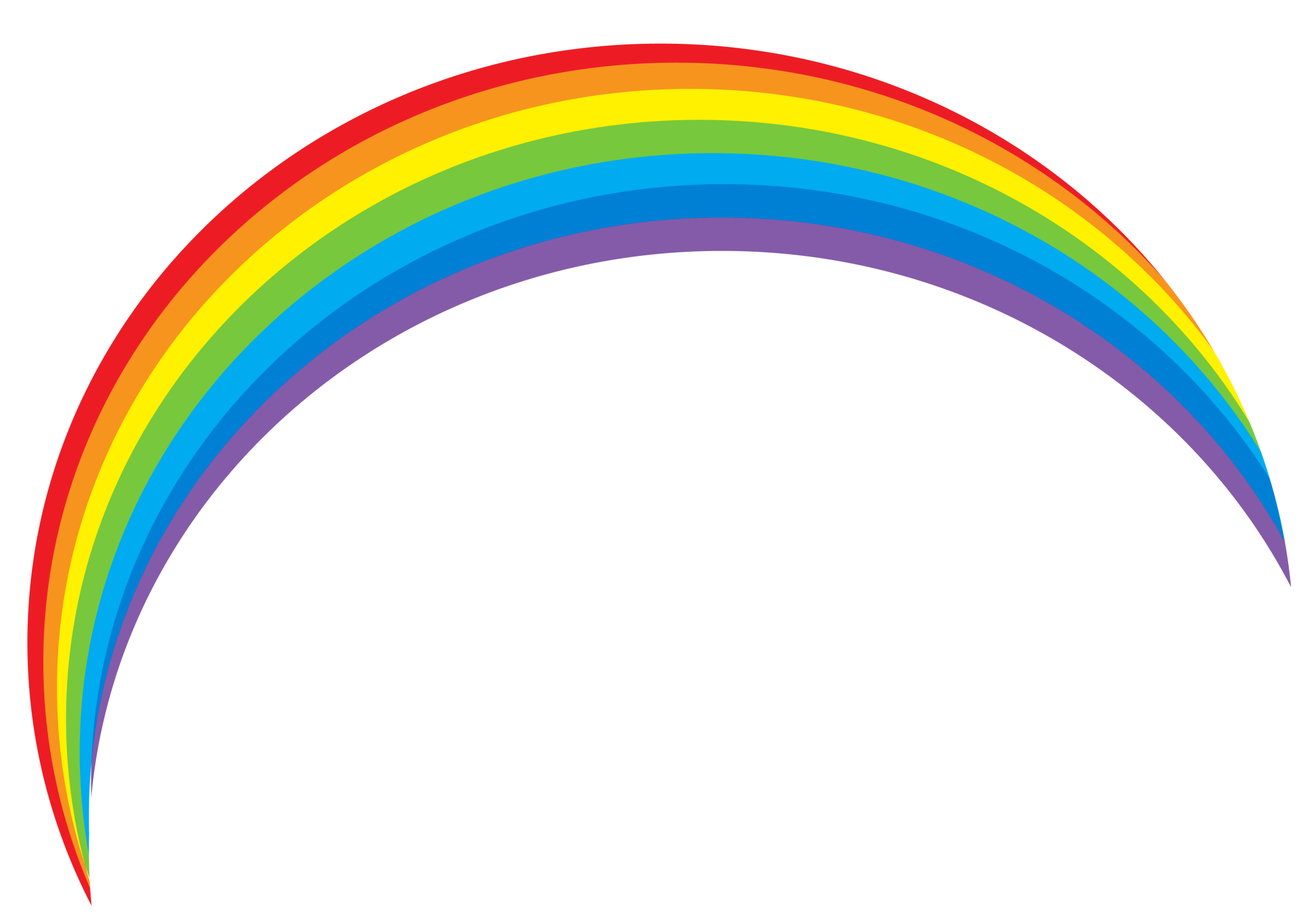 «РАДУГА»
Спасибо за внимание!
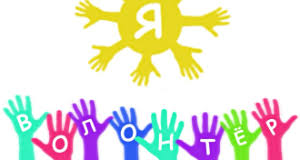